In a moment, I will read you the same list of words
Your job is to try to remember the words, and then, 
using the map of the grocery store that follows, find each item. 
When you have found the item, click it.  
If there are other items in the same section you want to select, go ahead and do so
When you are done with a particular area, click “return to map” to select another area
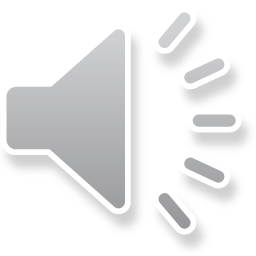 Return to map
Study the map.

Then click here
to advance
Fresh Bakery
Magazines
START HERE
Fresh Fruit
Fresh Vegetables
Beer/Wine
Frozen Vegetables / Ice Cream
Packaged Bread
Potato Chips
Juice / Bottled Water
Paper Towels / Toilet
Soda
Cereal
Pasta
Mouthwash/ Dental
Vitamins
Facial Tissue
Candy / Cookies
Rice / Condiments
Flour / Sugar
Coffee
Laundry Detergent
Household
Canned Vegetables / Meats
Cheese / Milk / Sandwich Meats
Soups
TO THE CASHIER
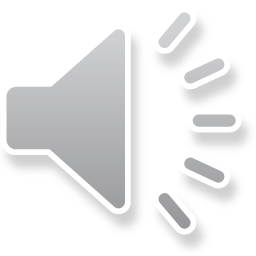 Deli
Now, I will read you the same list of grocery items
Listen carefully, as when I am done, you will be asked to remember, and find, each object in the grocery store, including the ones you remembered the first time.
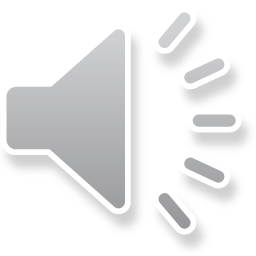 Ready?
Click here to begin
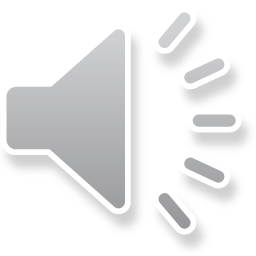 Caffeine Free Pepsi
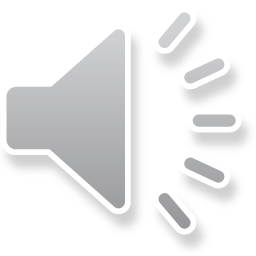 Tostitos Artisan Baked Three Cheese Chips
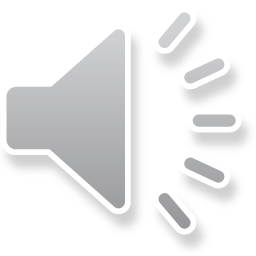 Nature's Own Honey Wheat Bread
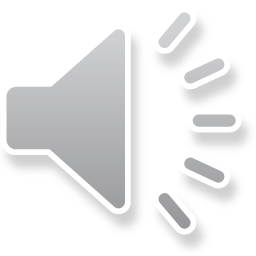 Terra Original Vegetable Chips
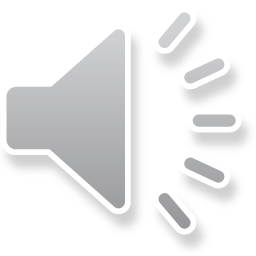 7-Up
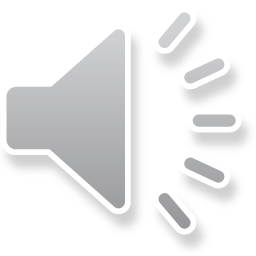 Rudolph's Farmer's Rye Bread
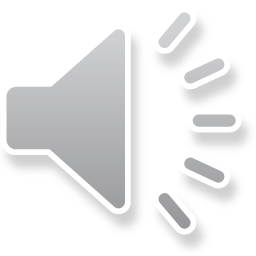 Baked Lay's Potato Chips
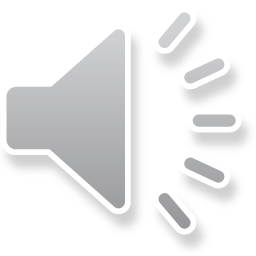 Canada Dry
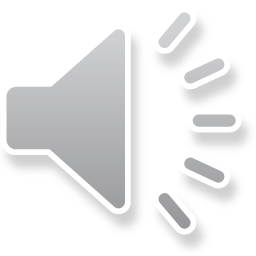 Pepperidge Farm Whole Grain Mini Bagels
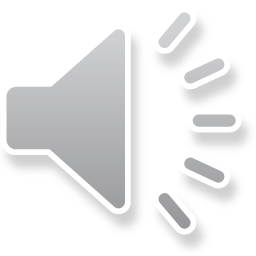 Doritos Cool Ranch Chips
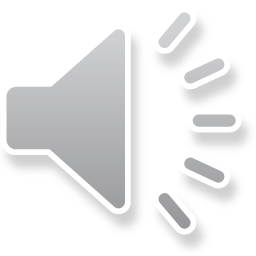 Coca Cola
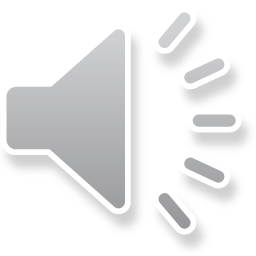 Arnold's Sandwich Thins
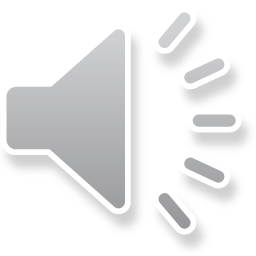 Tester:  Plug your headphones in before the slide advancesIf you are ready to begin finding, click here
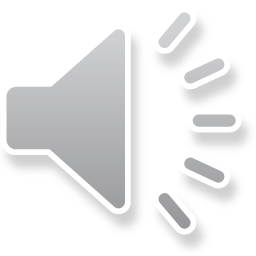 Fresh Bakery
Magazines
Fresh Fruit
Fresh Vegetables
Beer/Wine
Frozen Vegetables           Ice Cream
Packaged Bread
Potato Chips
Juice / Bottled Water
Paper Towels / Toilet
Soda
Cereal
Pasta
Mouthwash/ Dental
Vitamins
Facial Tissue
Candy / Cookies
Rice / Condiments
Flour / Sugar
Coffee
Laundry Detergent
Household
Canned Vegetables     Canned Meats
Cheese       Milk         Sandwich Meats
Soups
If you are finished, click here
Deli
Magazines
Return to map
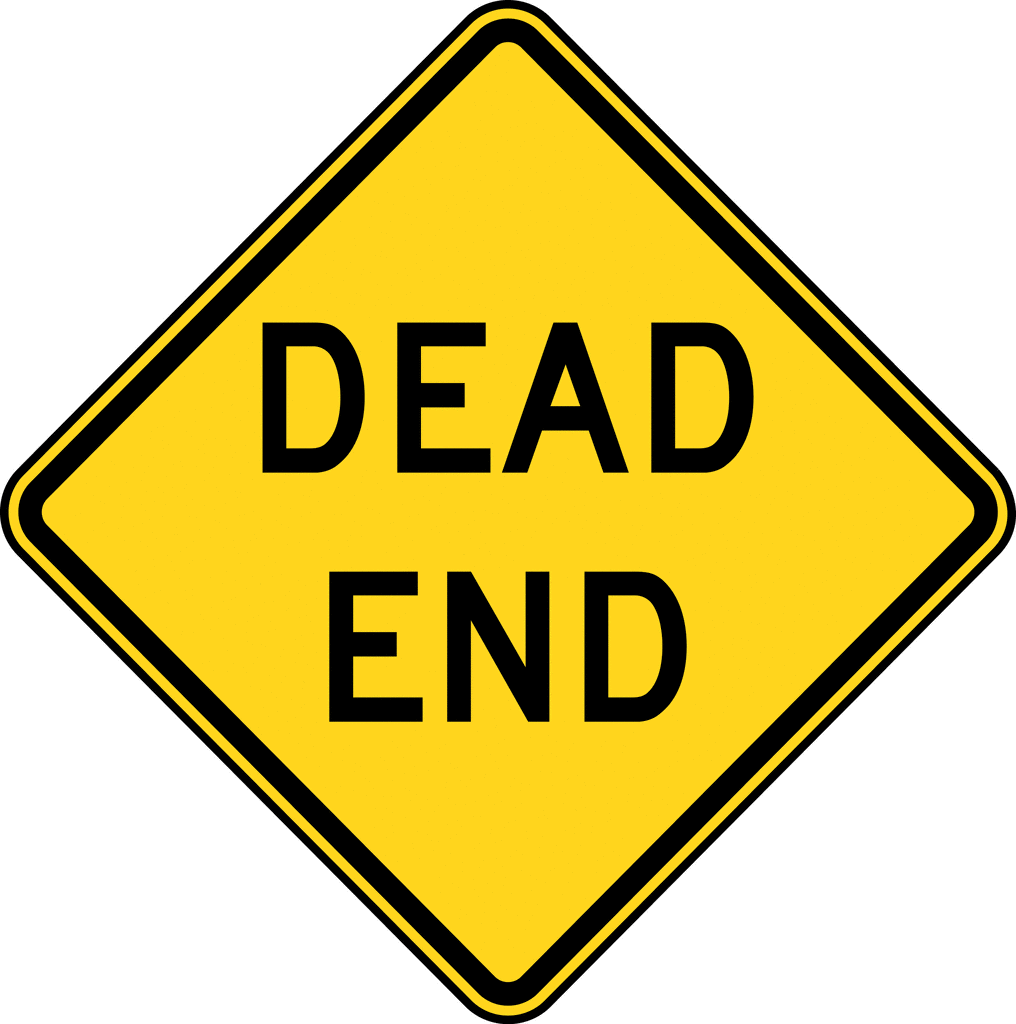 There are no list items in this section
a
Bakery
Return to map
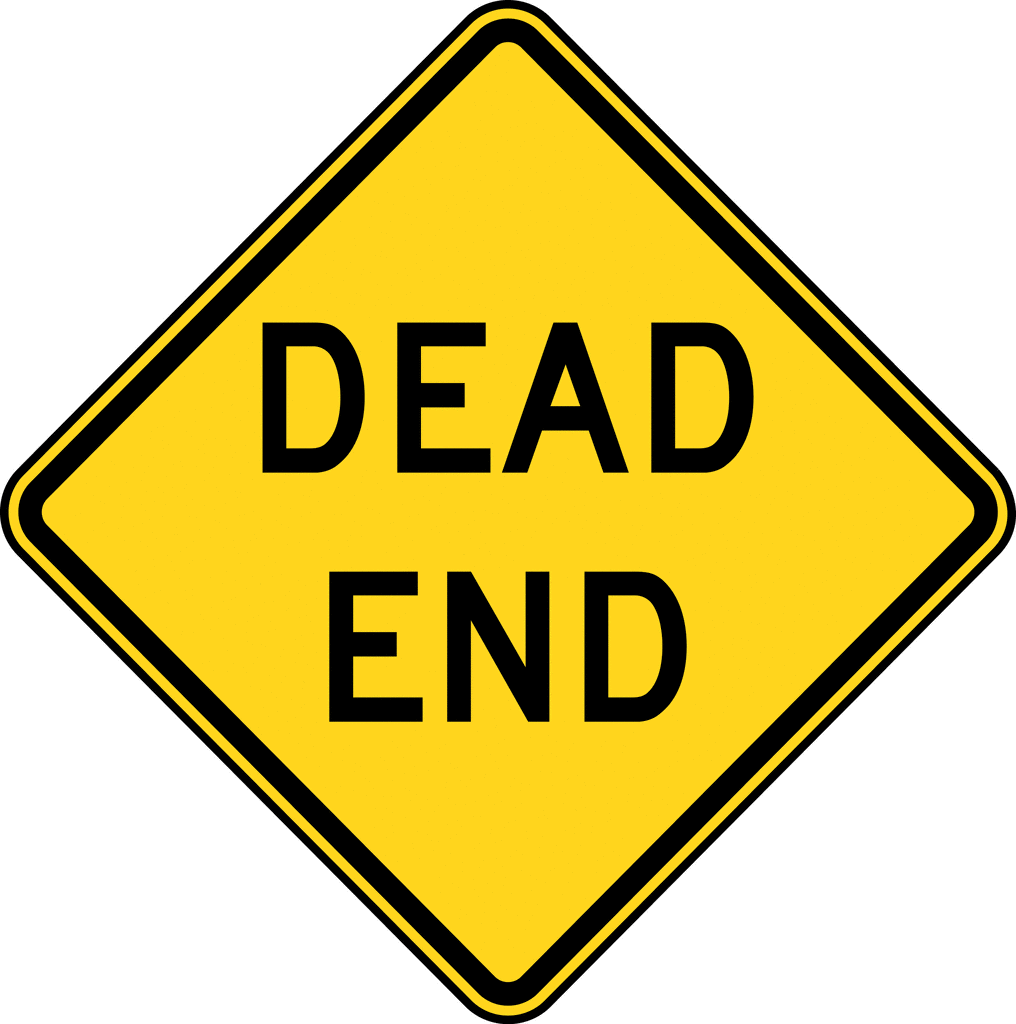 There are no list items in this section
b
Fresh Fruit
Return to map
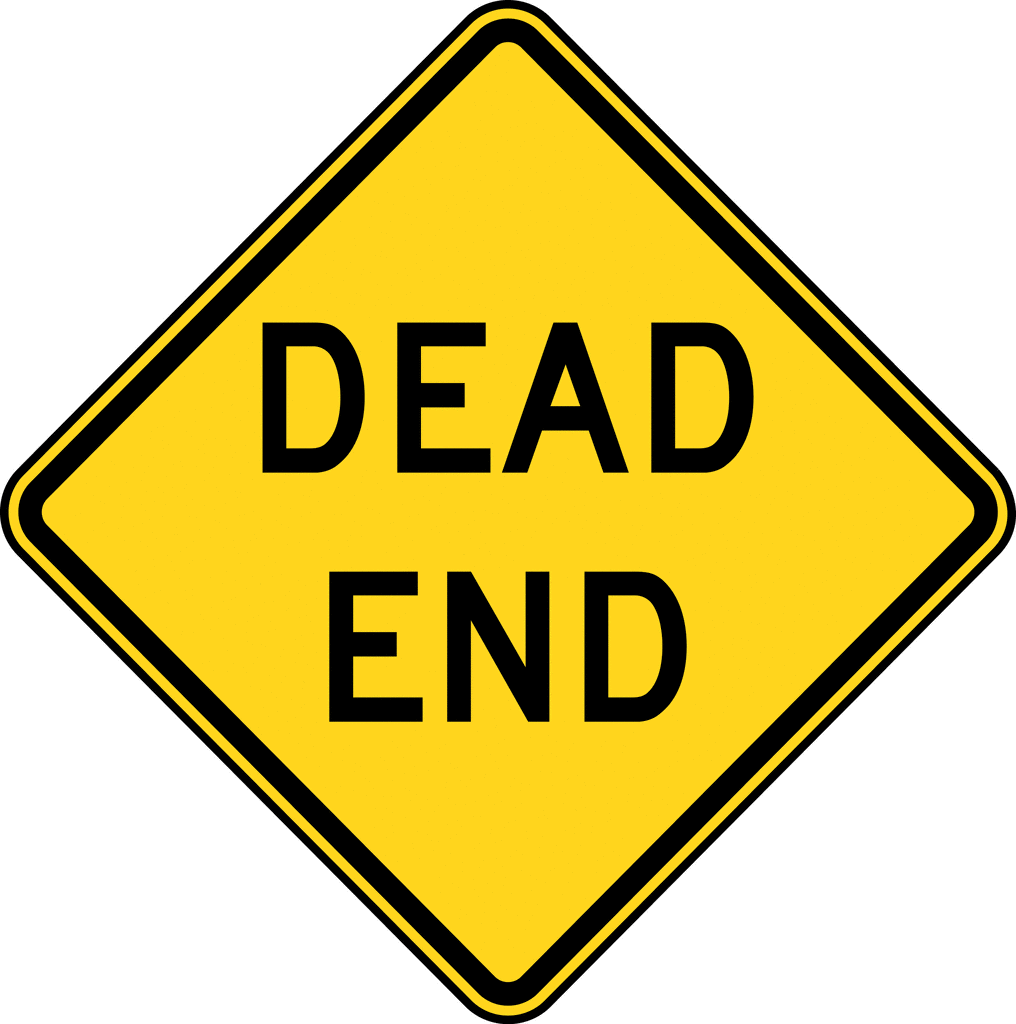 There are no list items in this section
c
Fresh Vegetables
Return to map
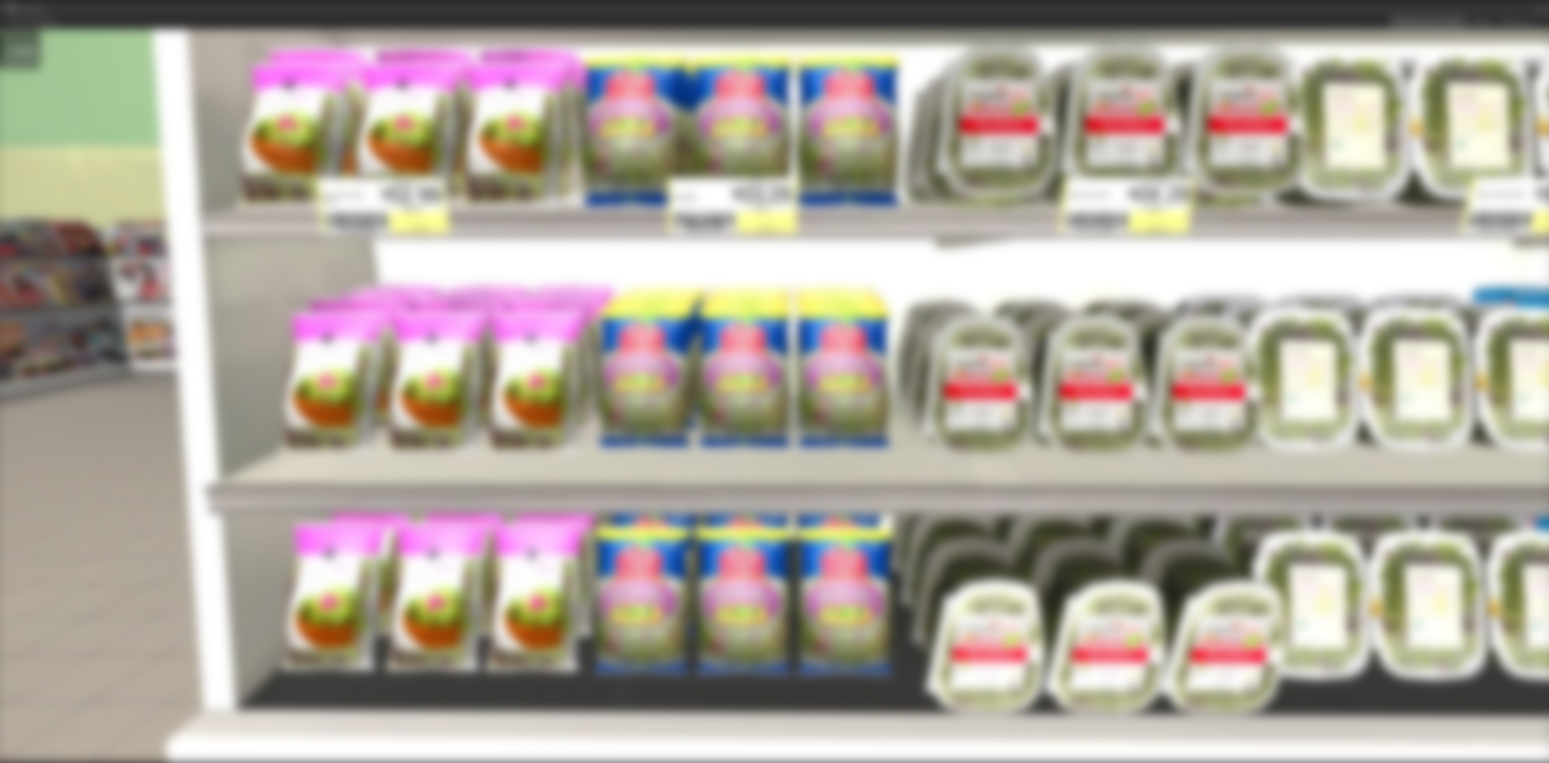 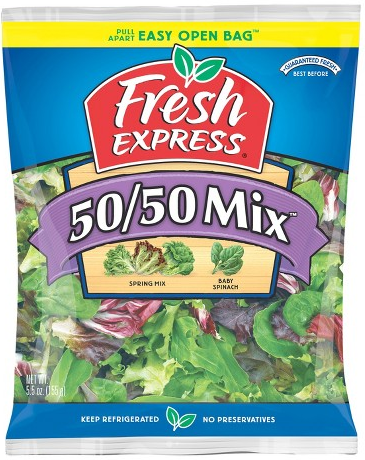 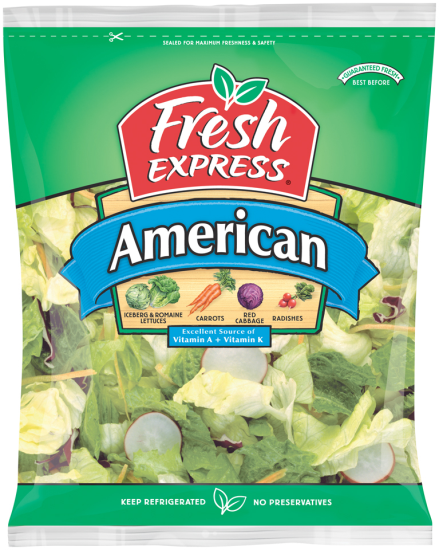 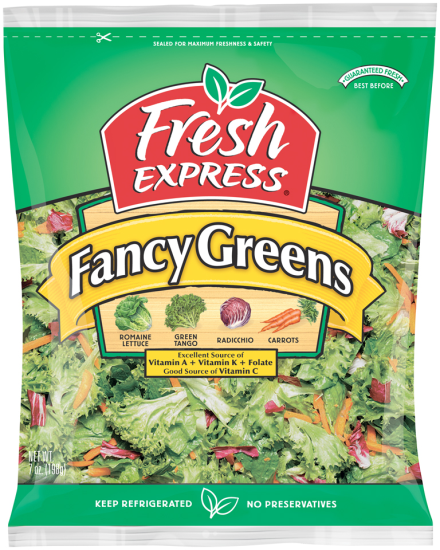 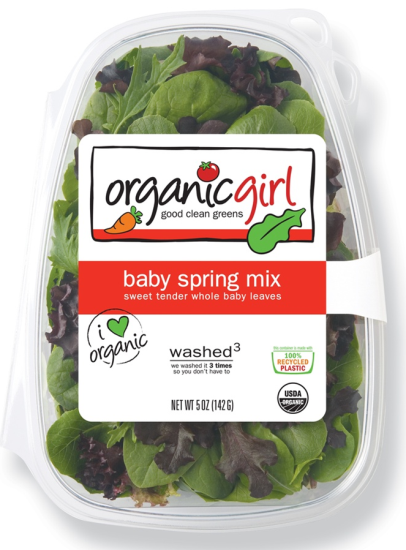 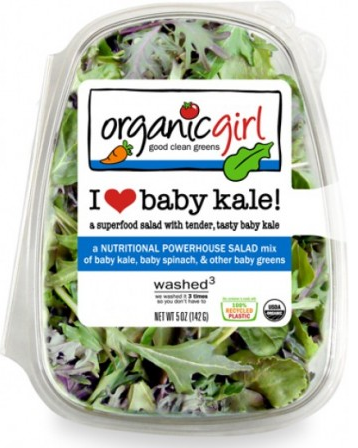 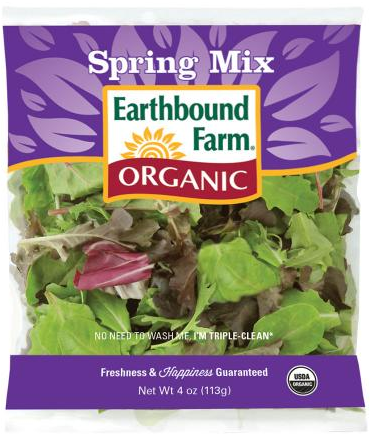 d
Beer/Wine
Return to map
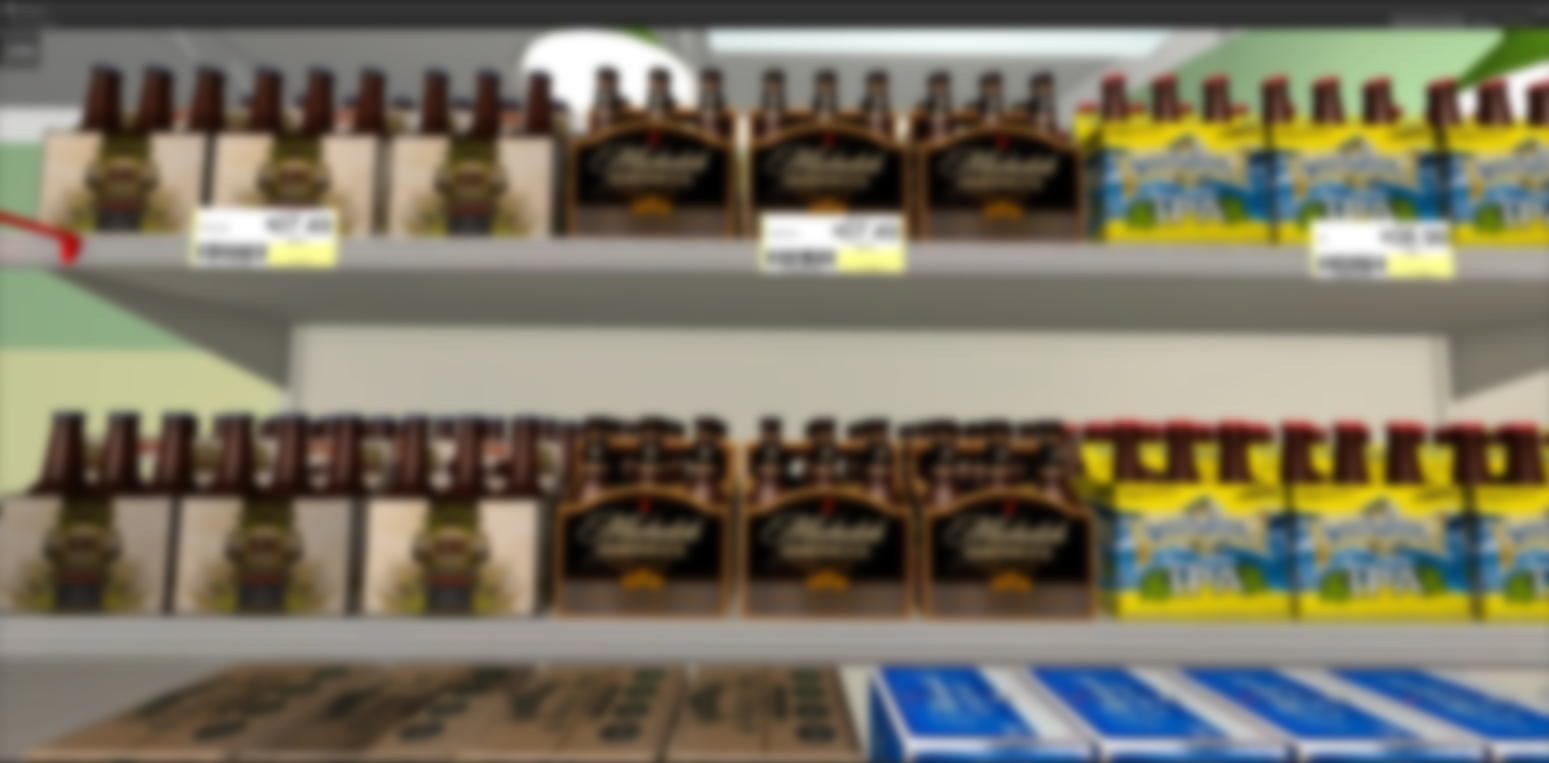 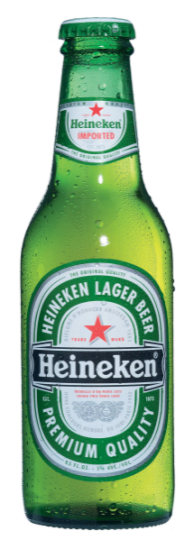 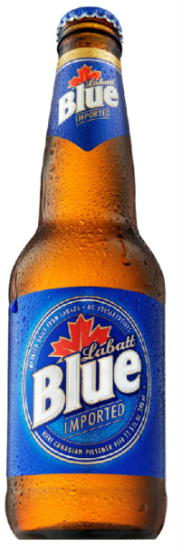 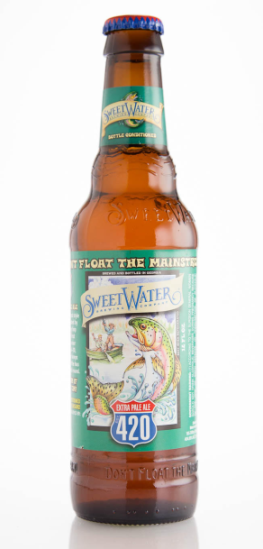 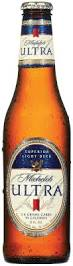 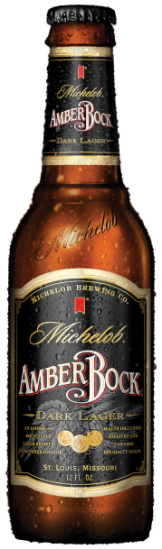 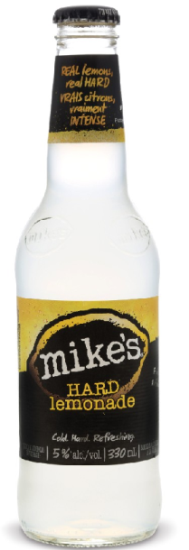 e
Packaged Bread
Return to map
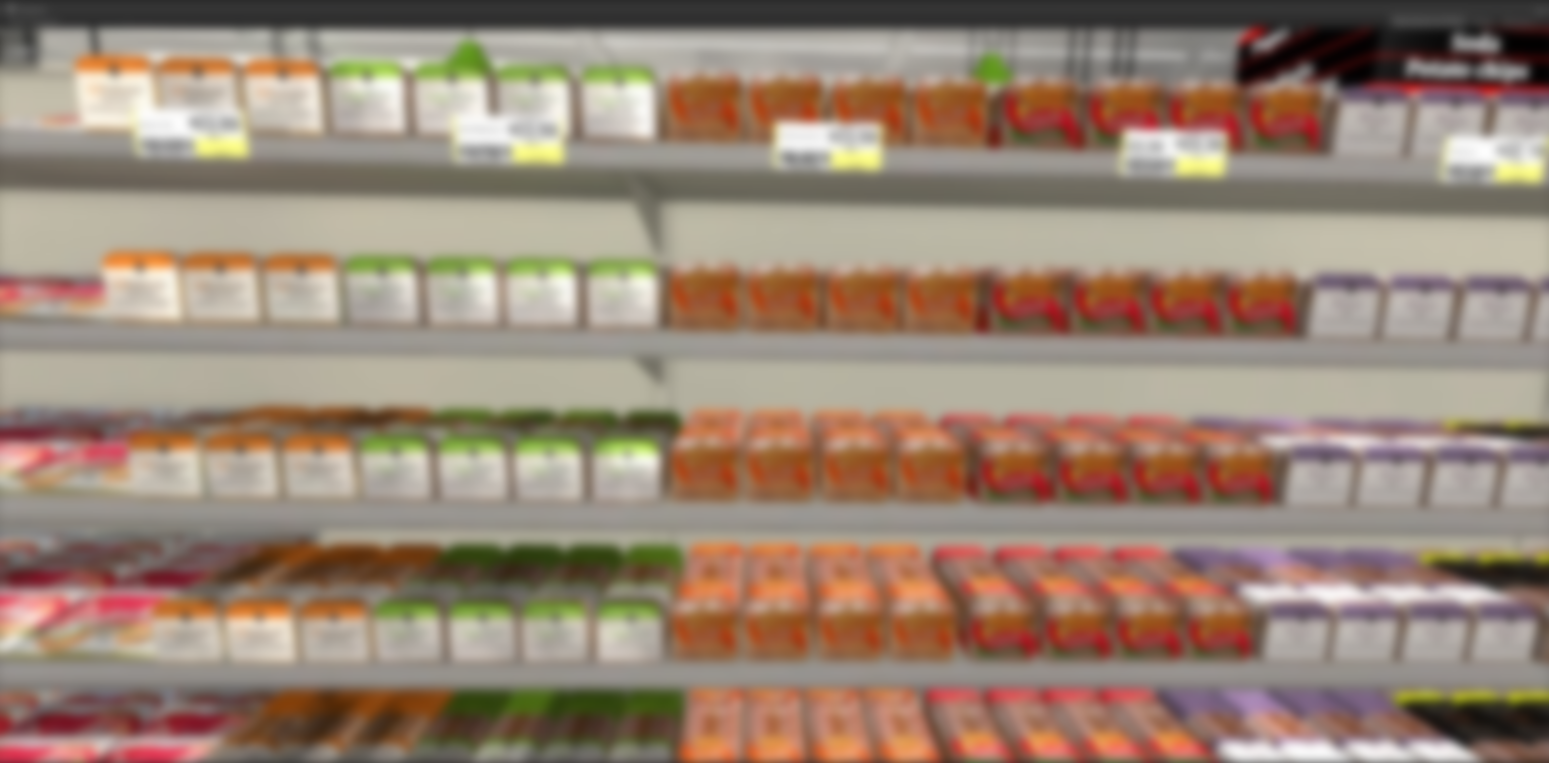 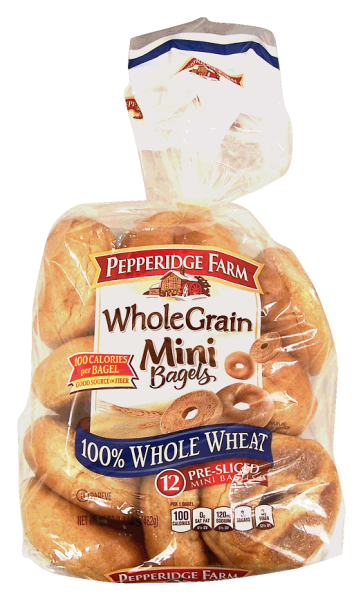 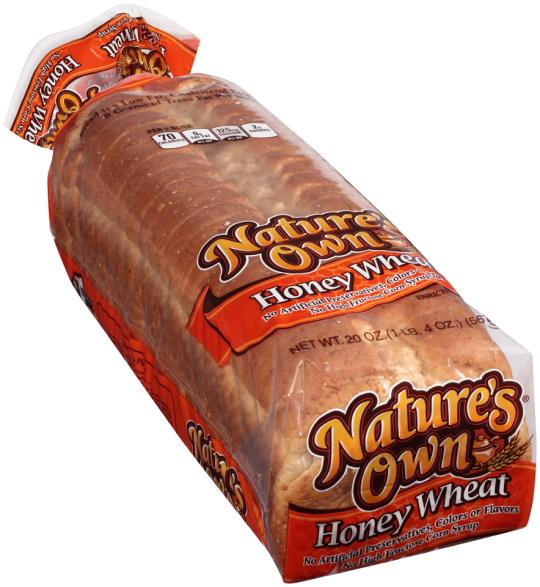 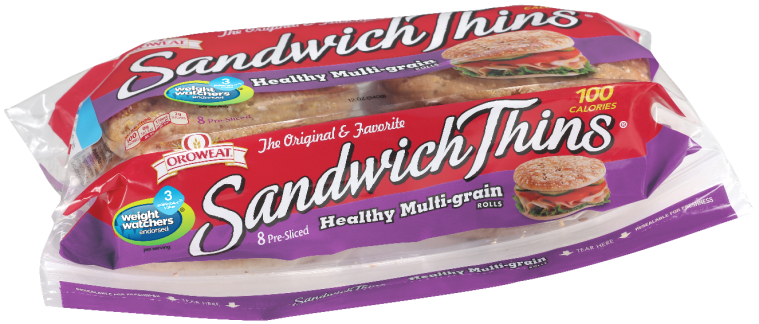 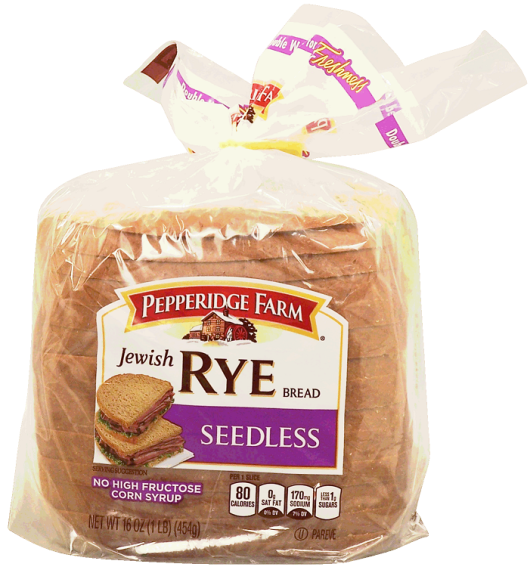 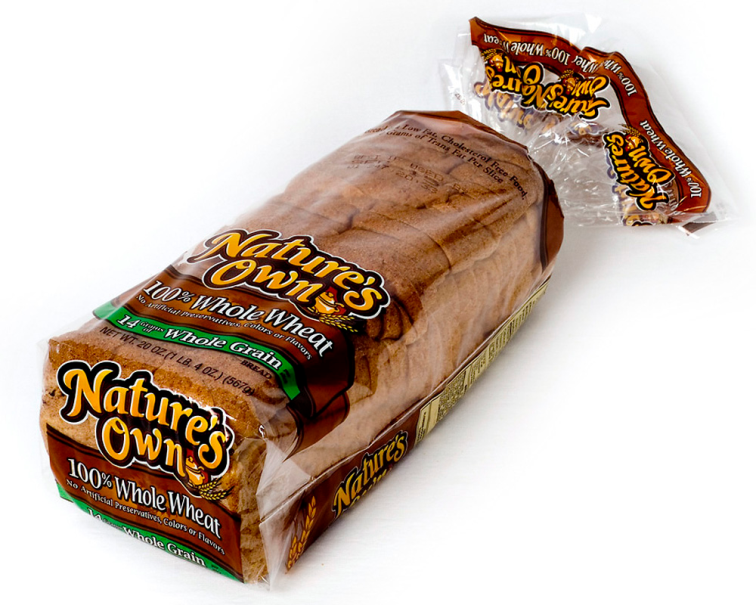 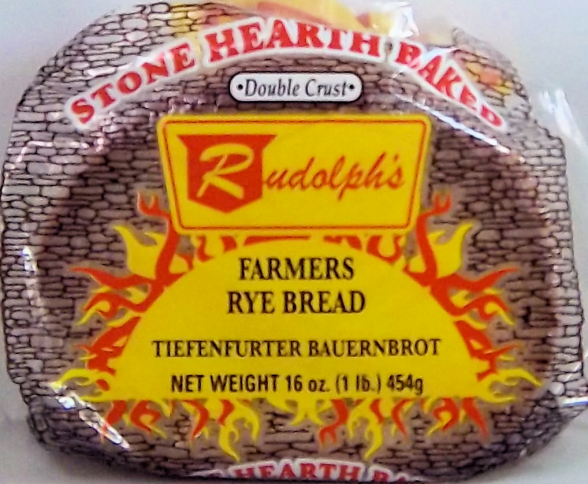 f
Frozen Vegetables
Return to map
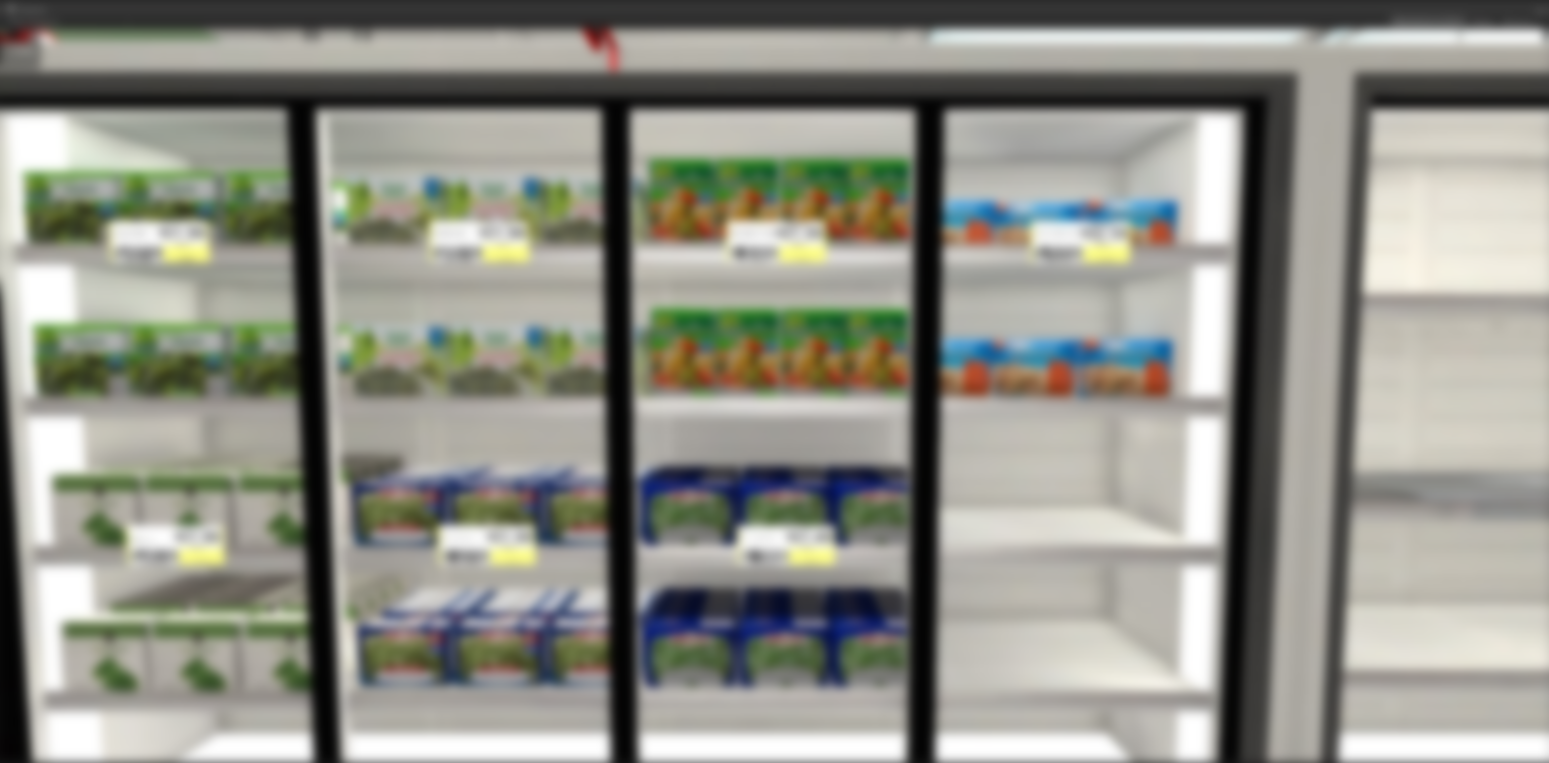 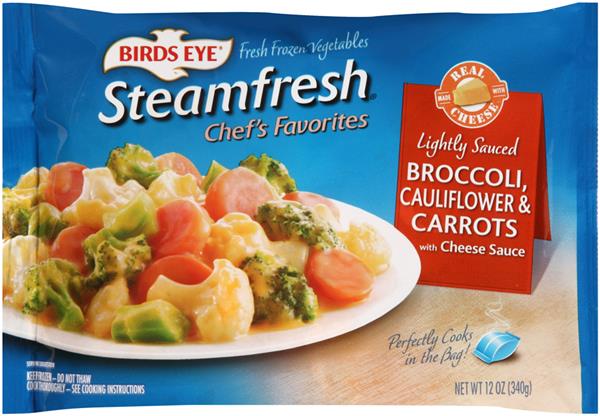 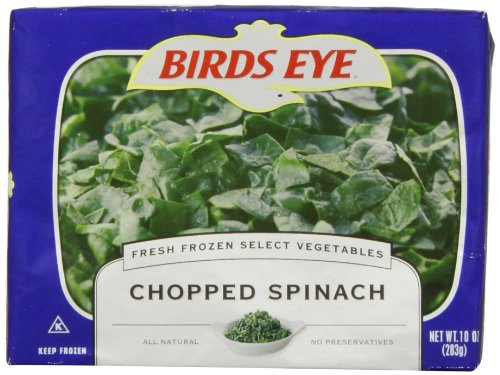 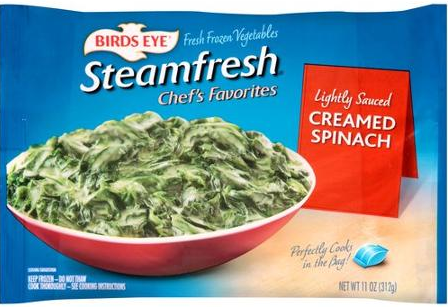 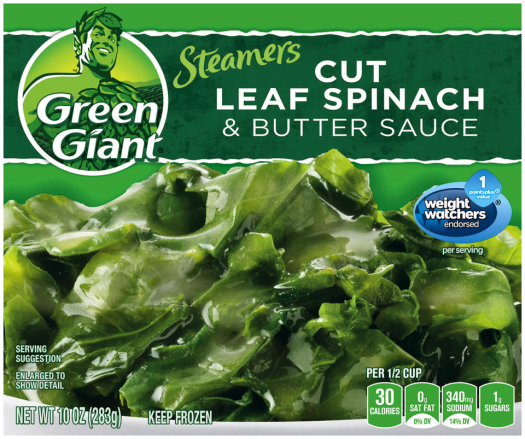 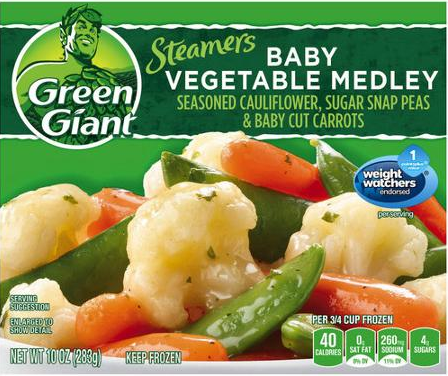 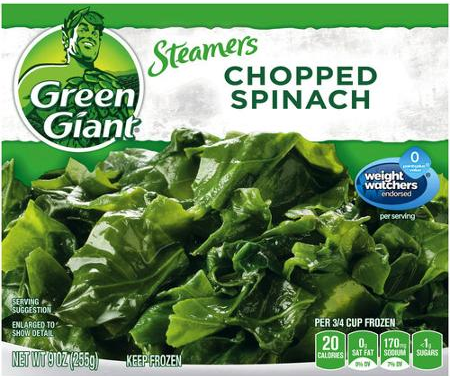 g
Ice Cream
Return to map
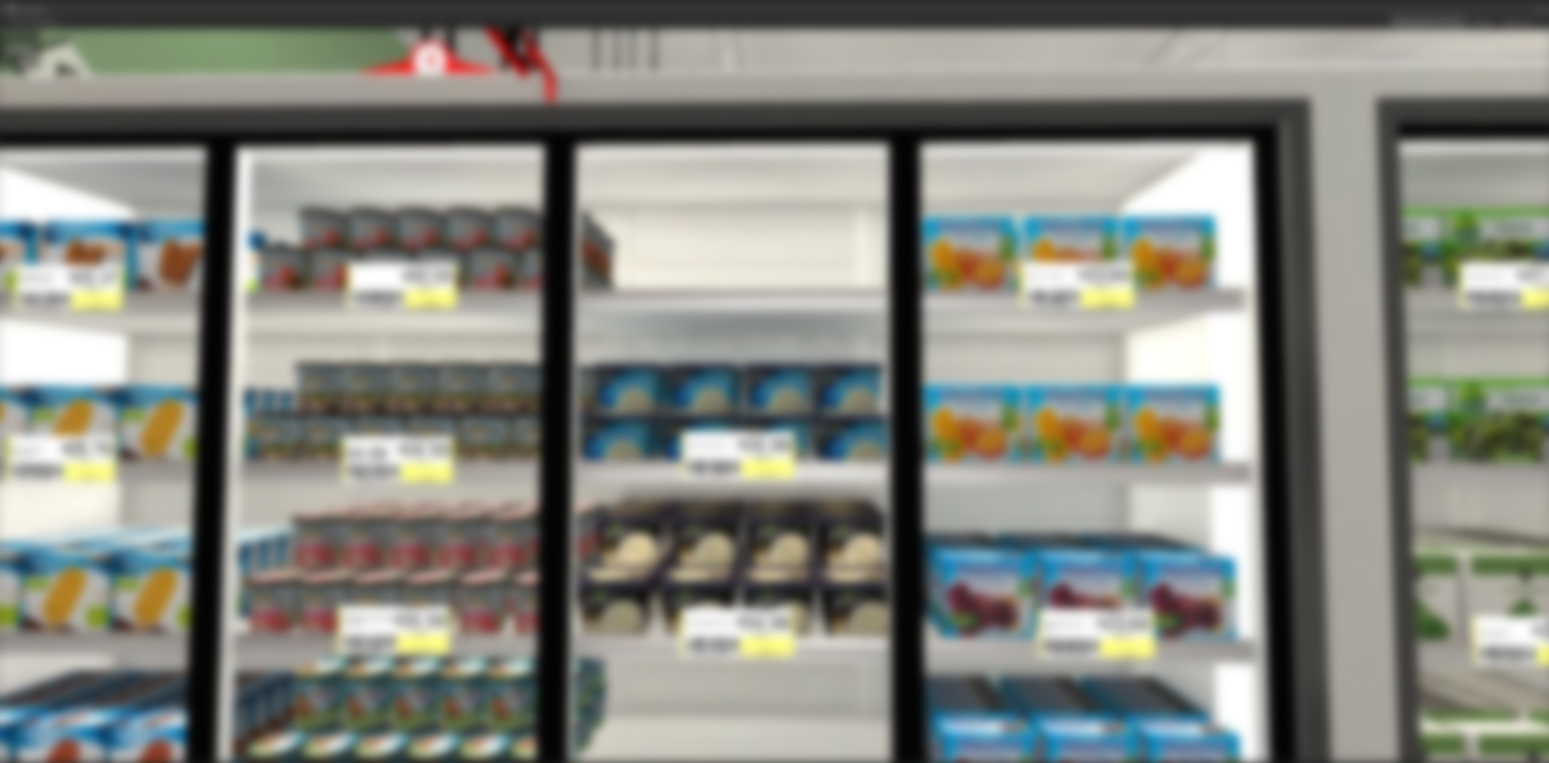 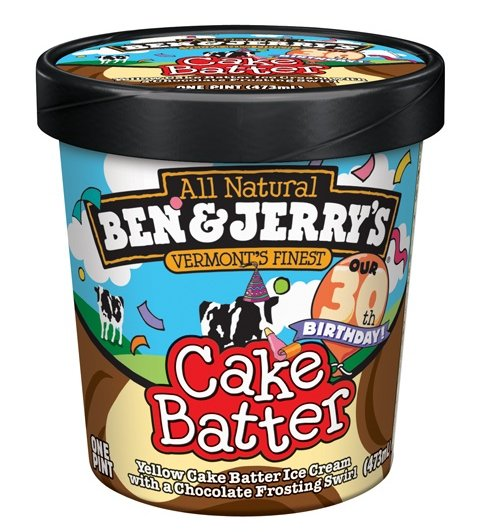 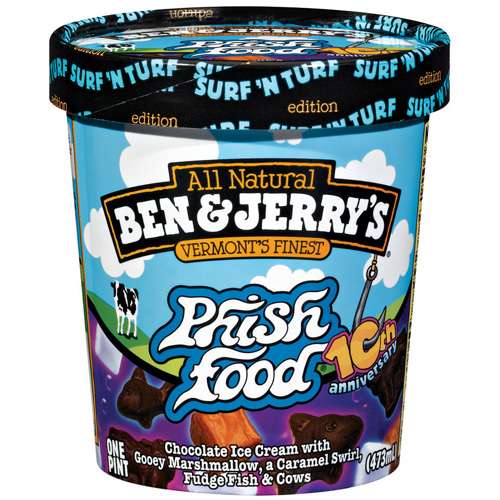 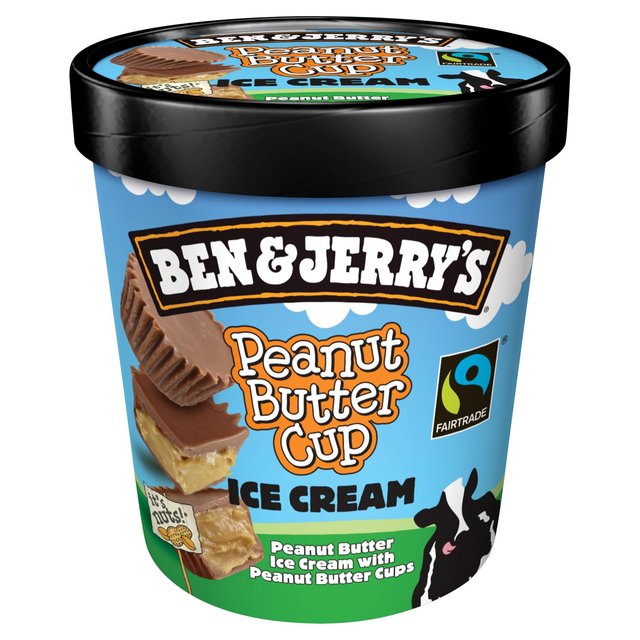 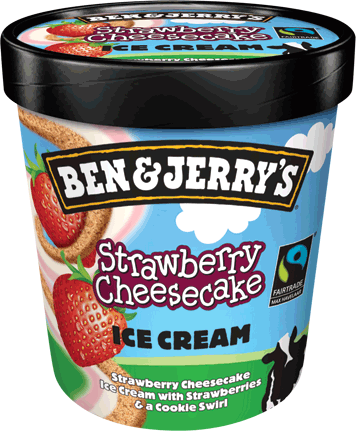 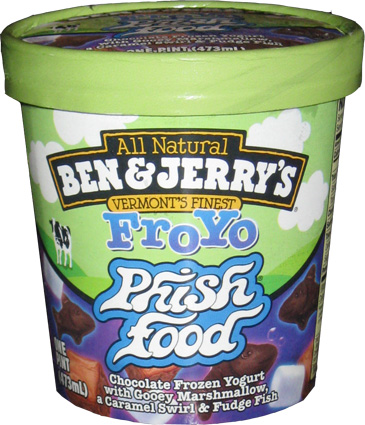 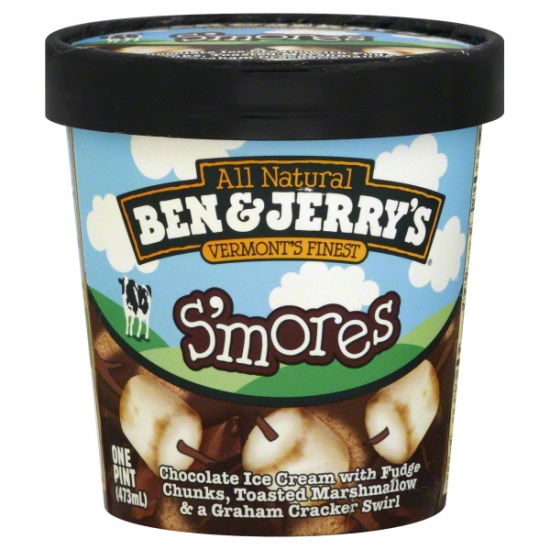 h
Potato Chips
Return to map
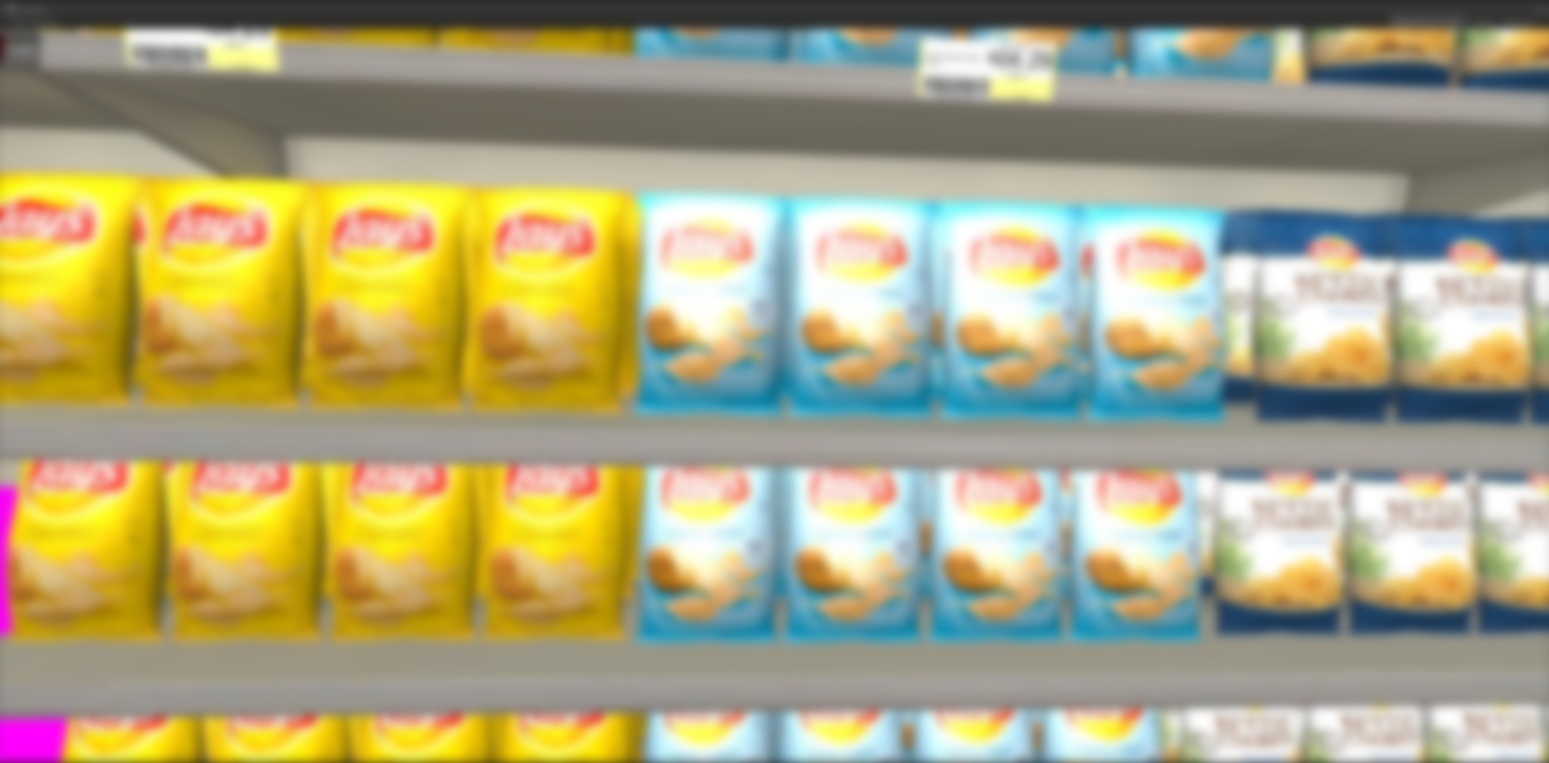 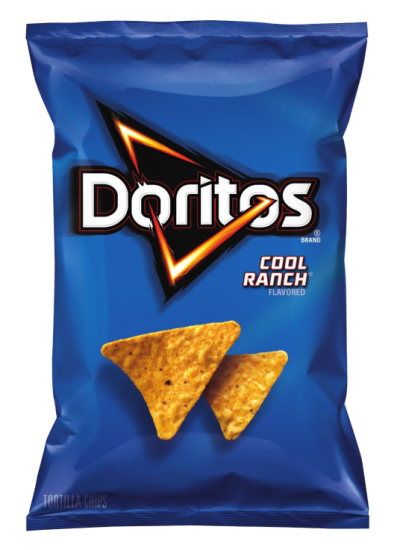 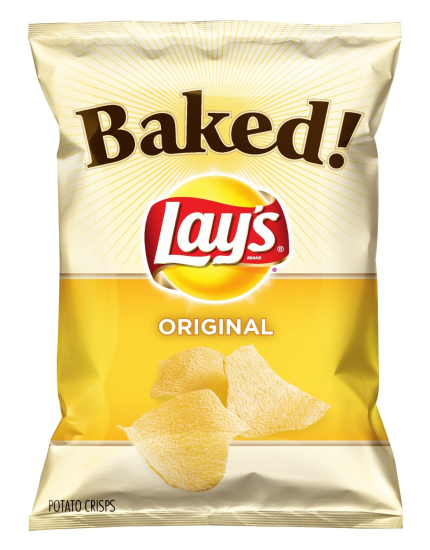 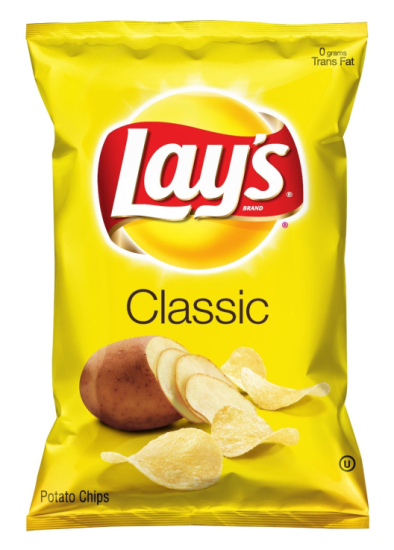 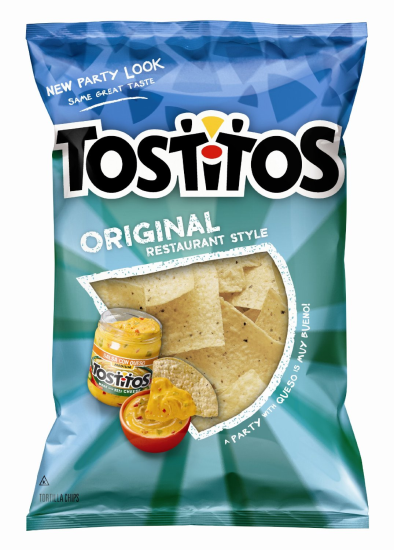 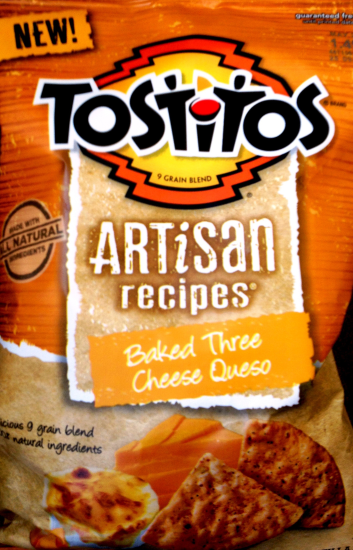 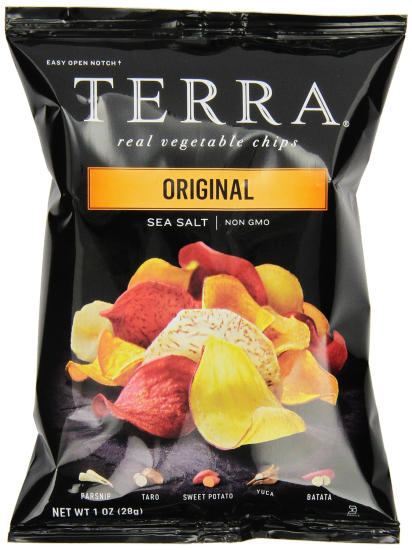 i
Return to map
Juice / Bottled Water
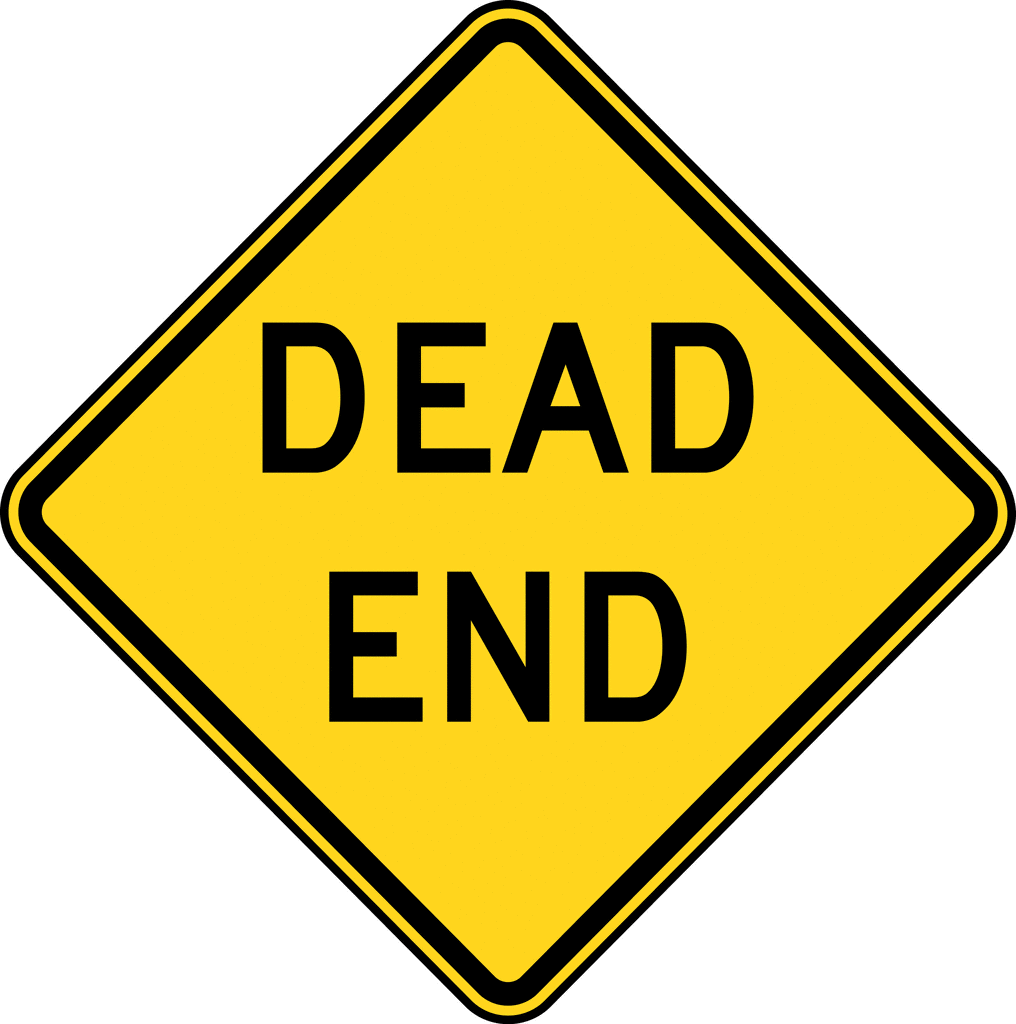 There are no list items in this section
j
Soda
Return to map
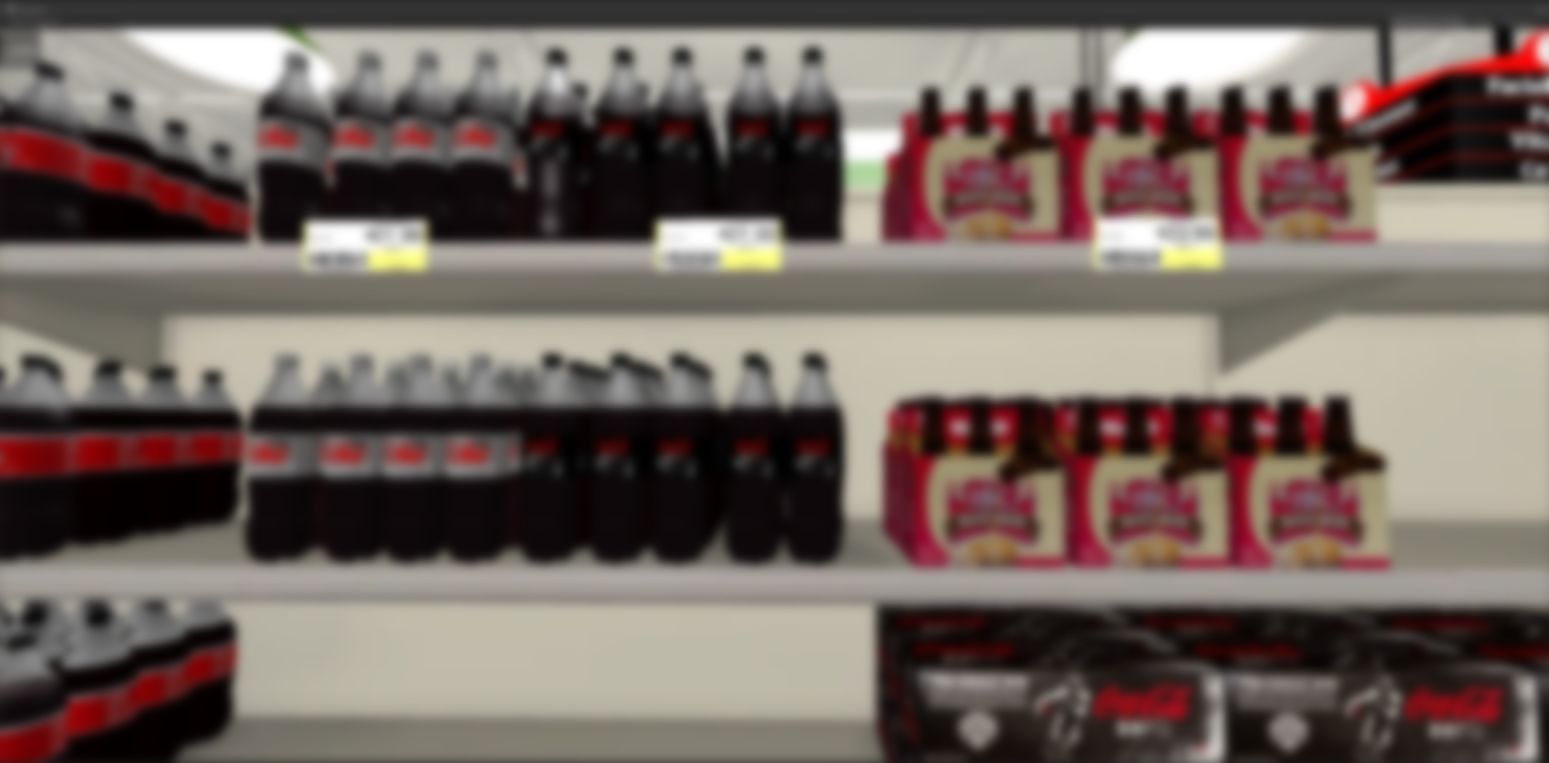 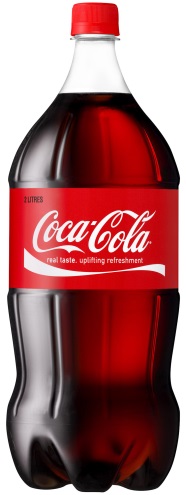 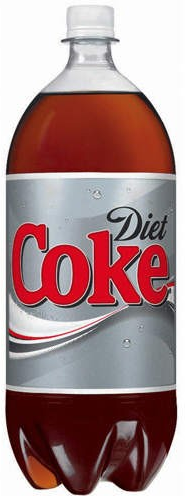 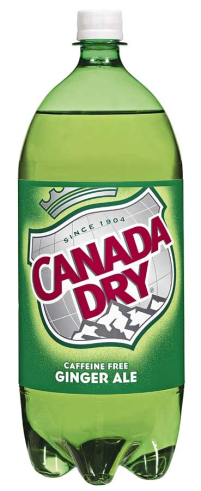 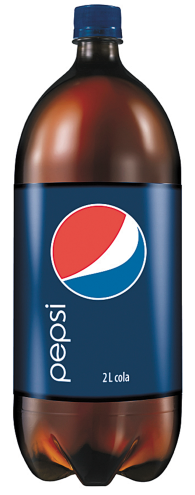 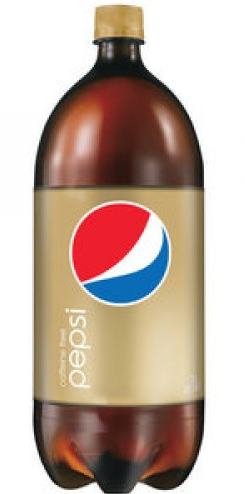 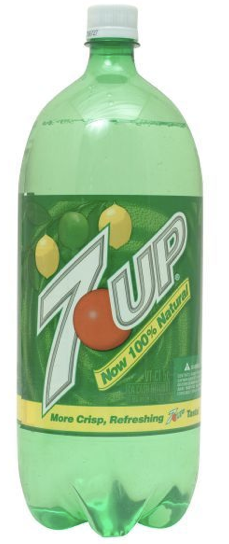 k
Return to map
Paper Towels / Toilet
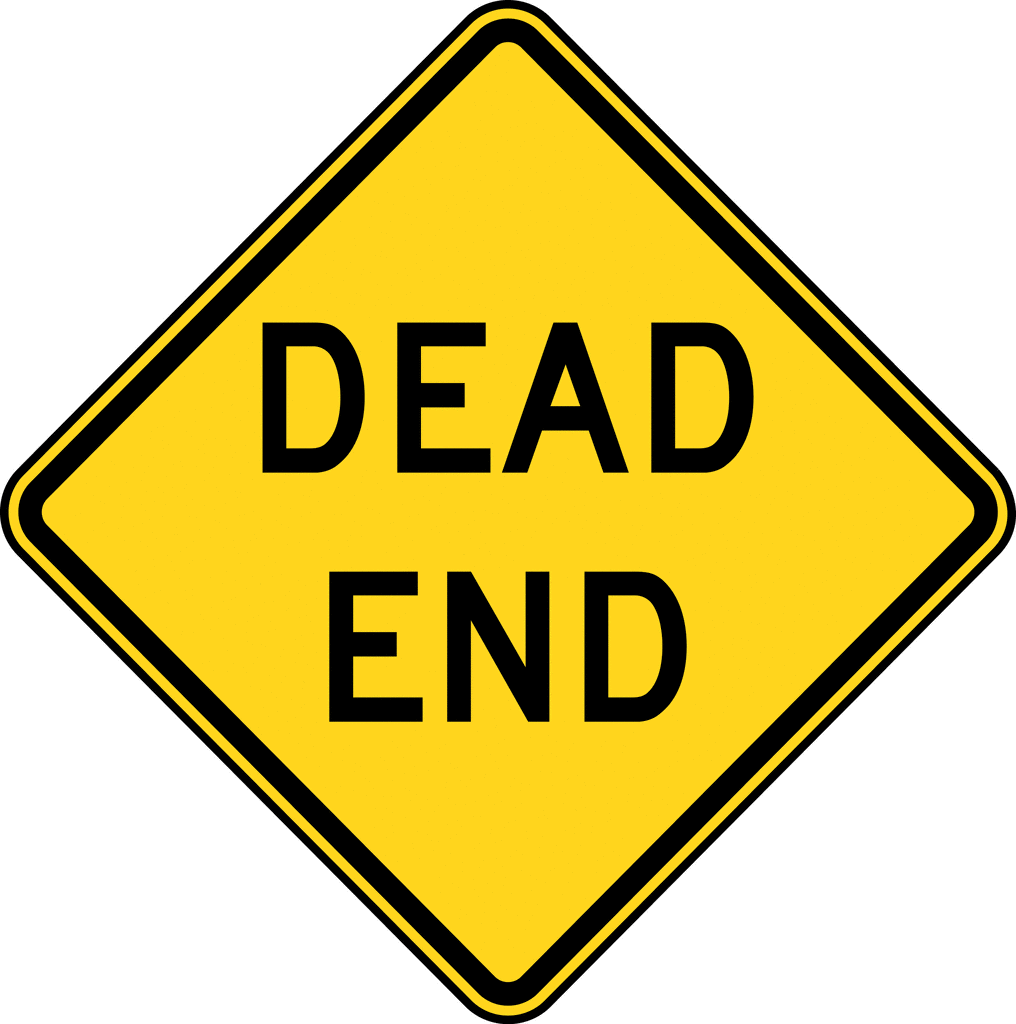 There are no list items in this section
l
Pasta
Return to map
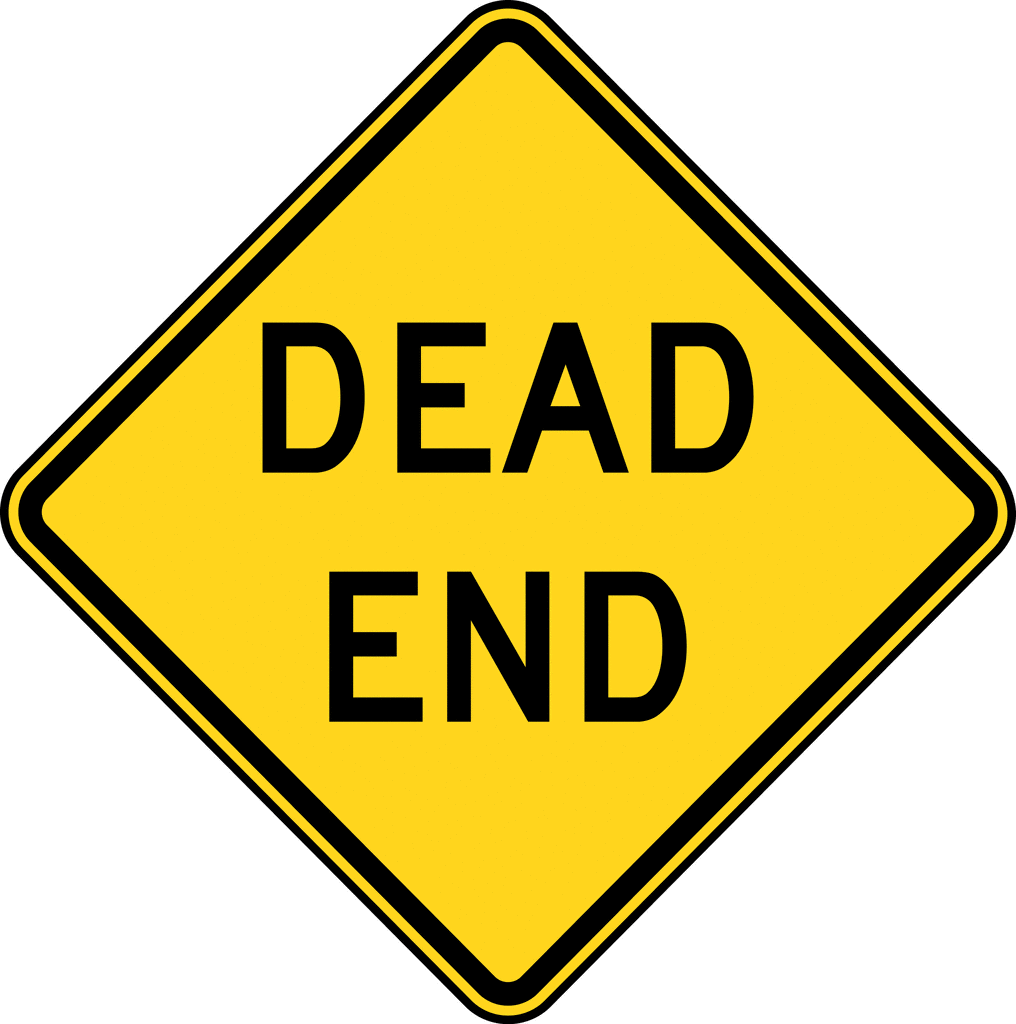 There are no list items in this section
m
Cereal
Return to map
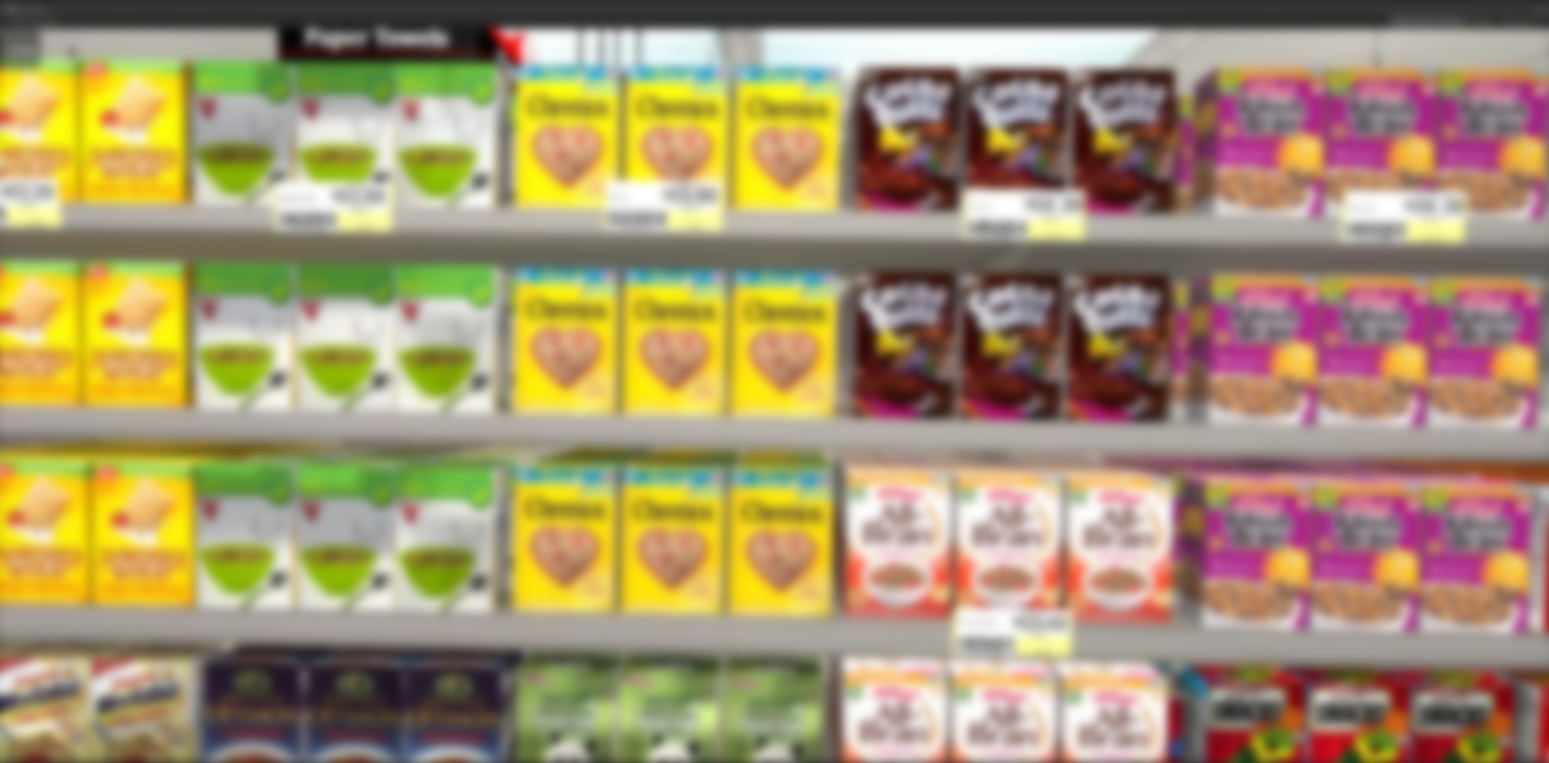 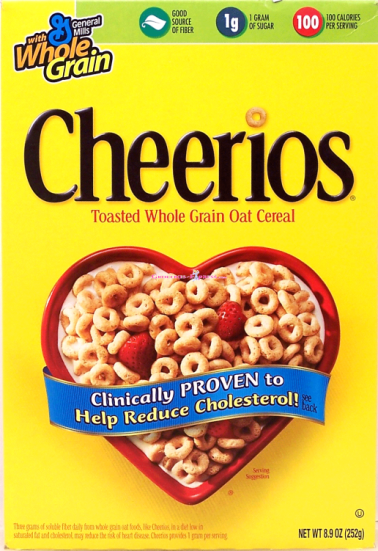 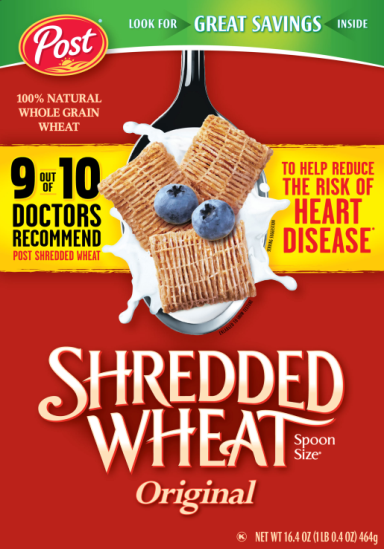 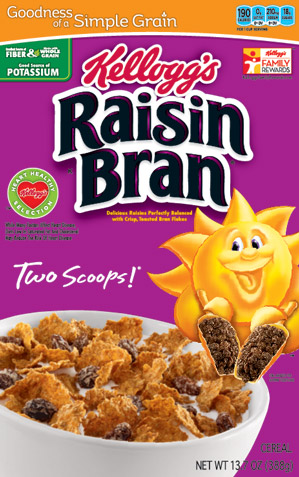 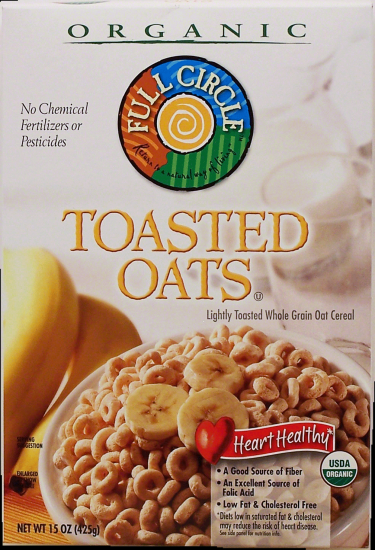 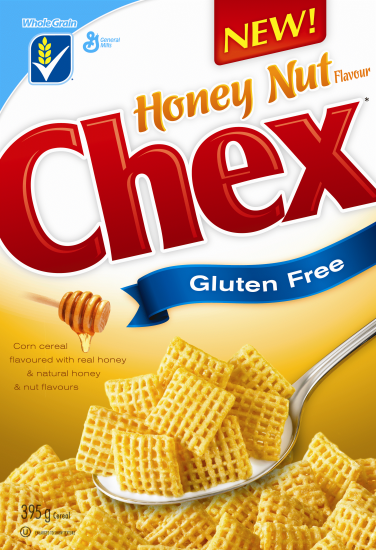 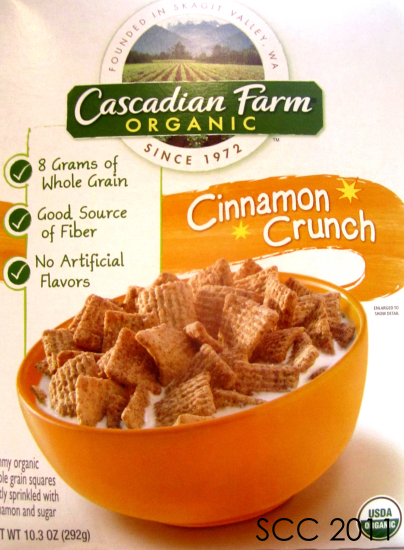 n
Mouthwash / Dental
Return to map
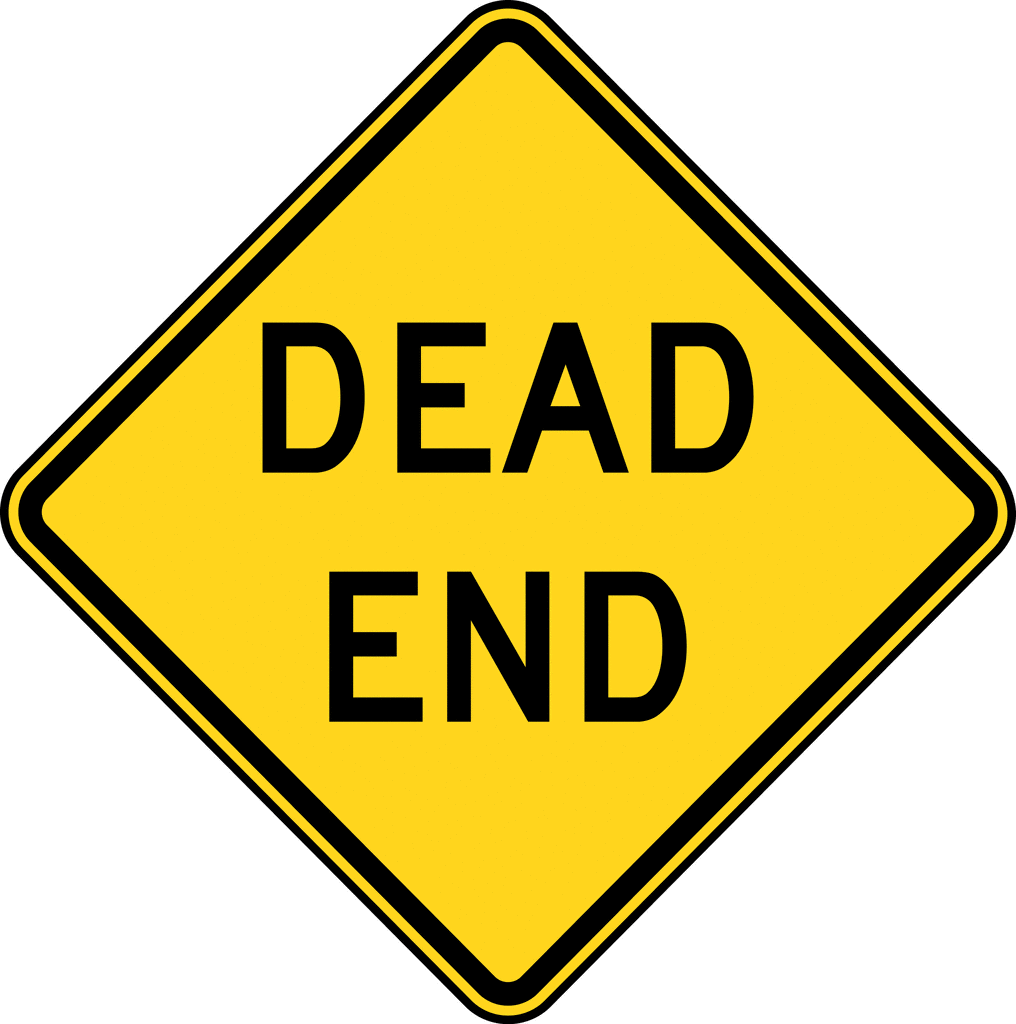 There are no list items in this section
o
Vitamins
Return to map
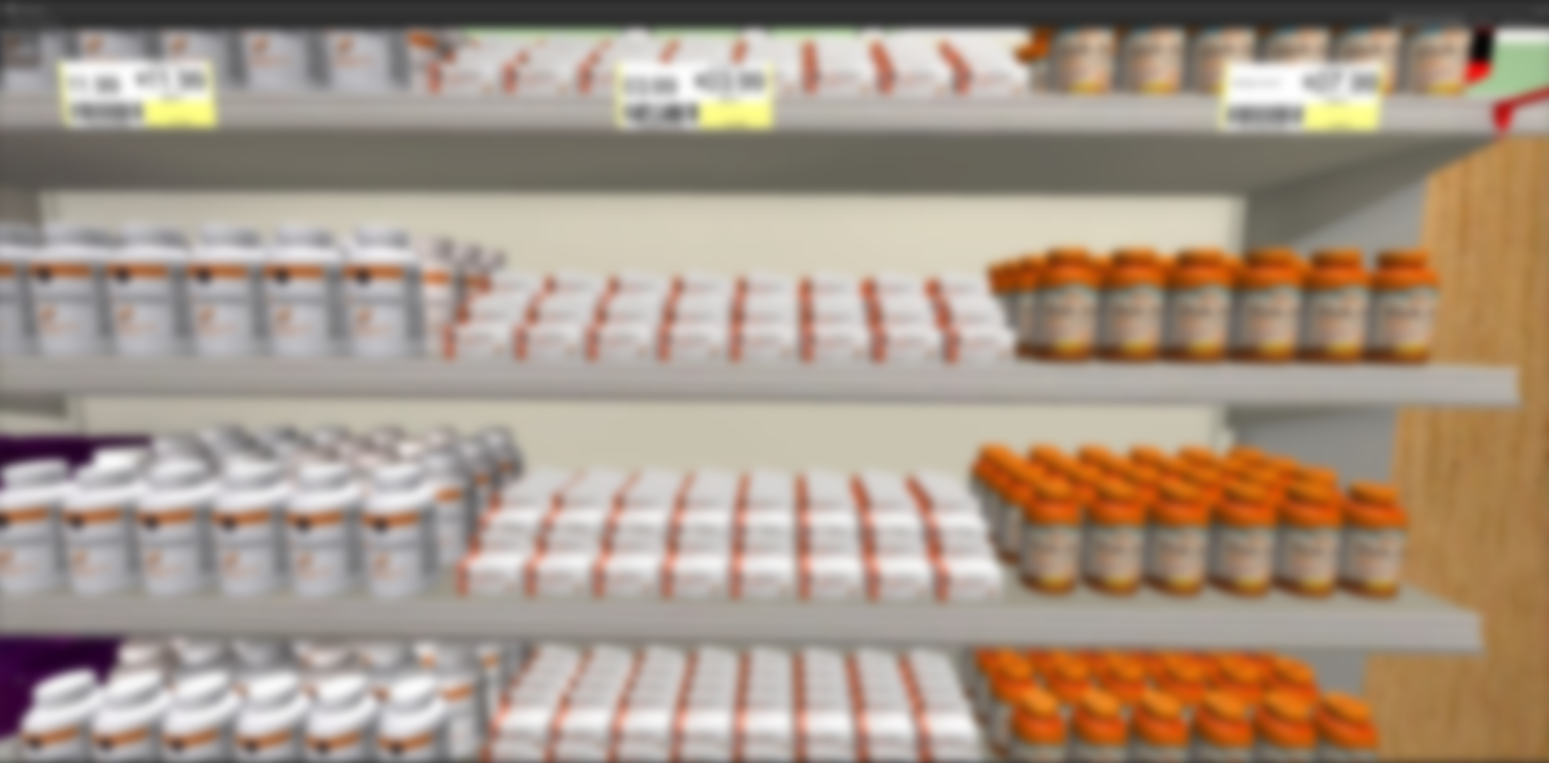 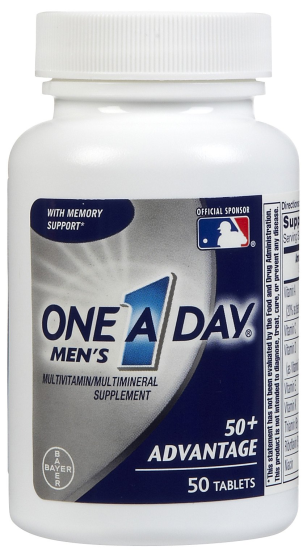 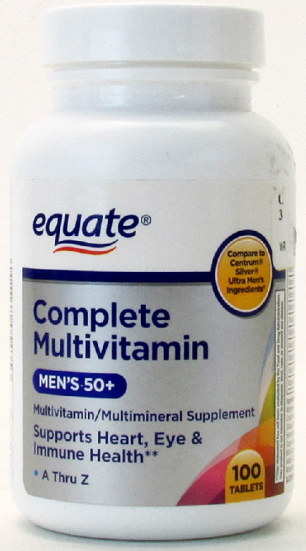 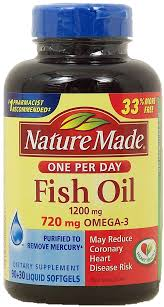 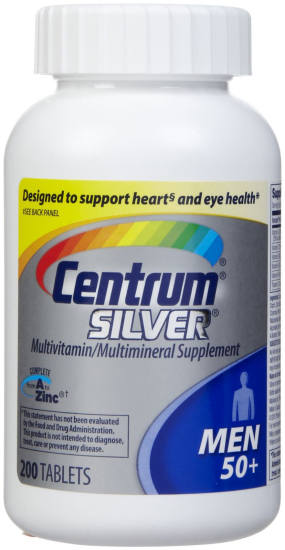 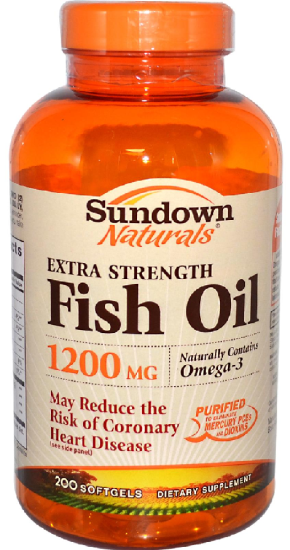 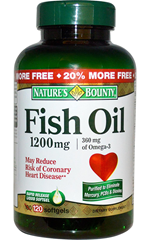 p
Facial Tissue
Return to map
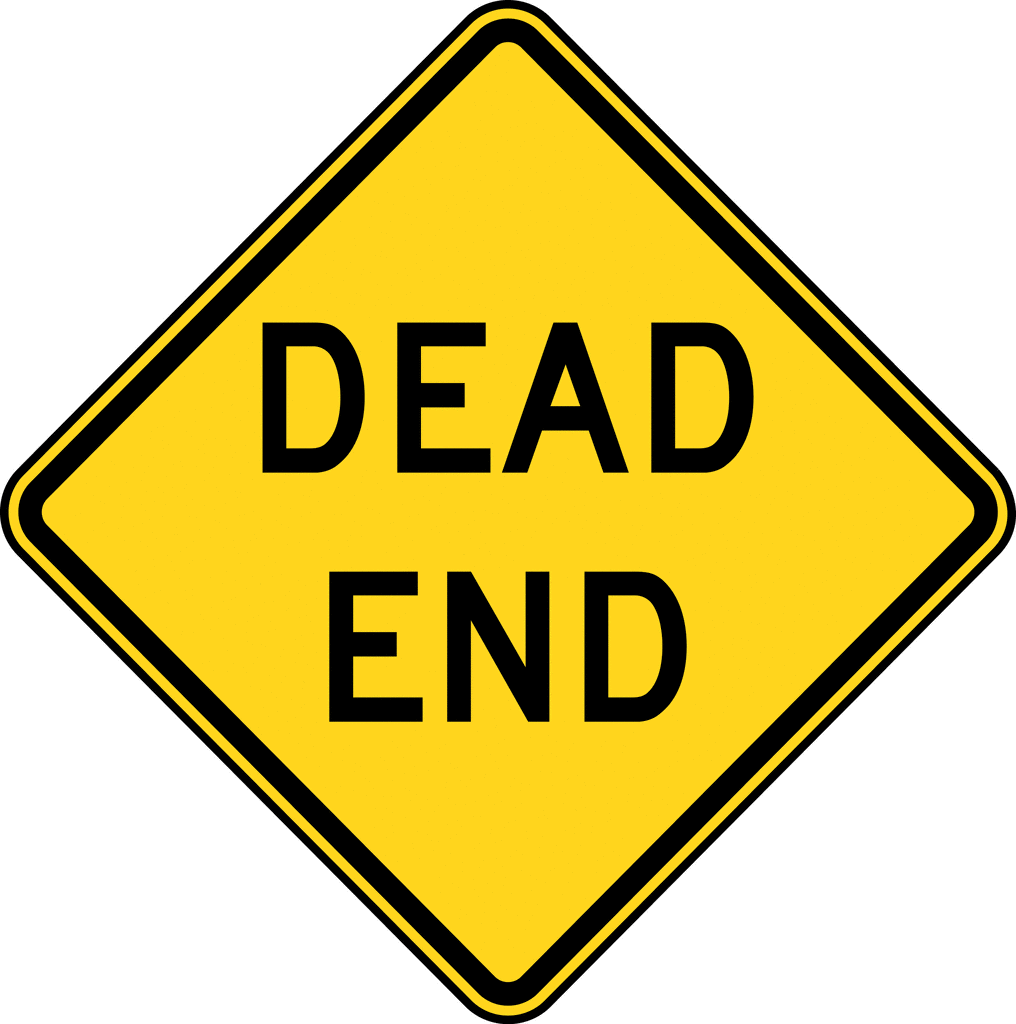 There are no list items in this section
q
Candy / Cookies
Return to map
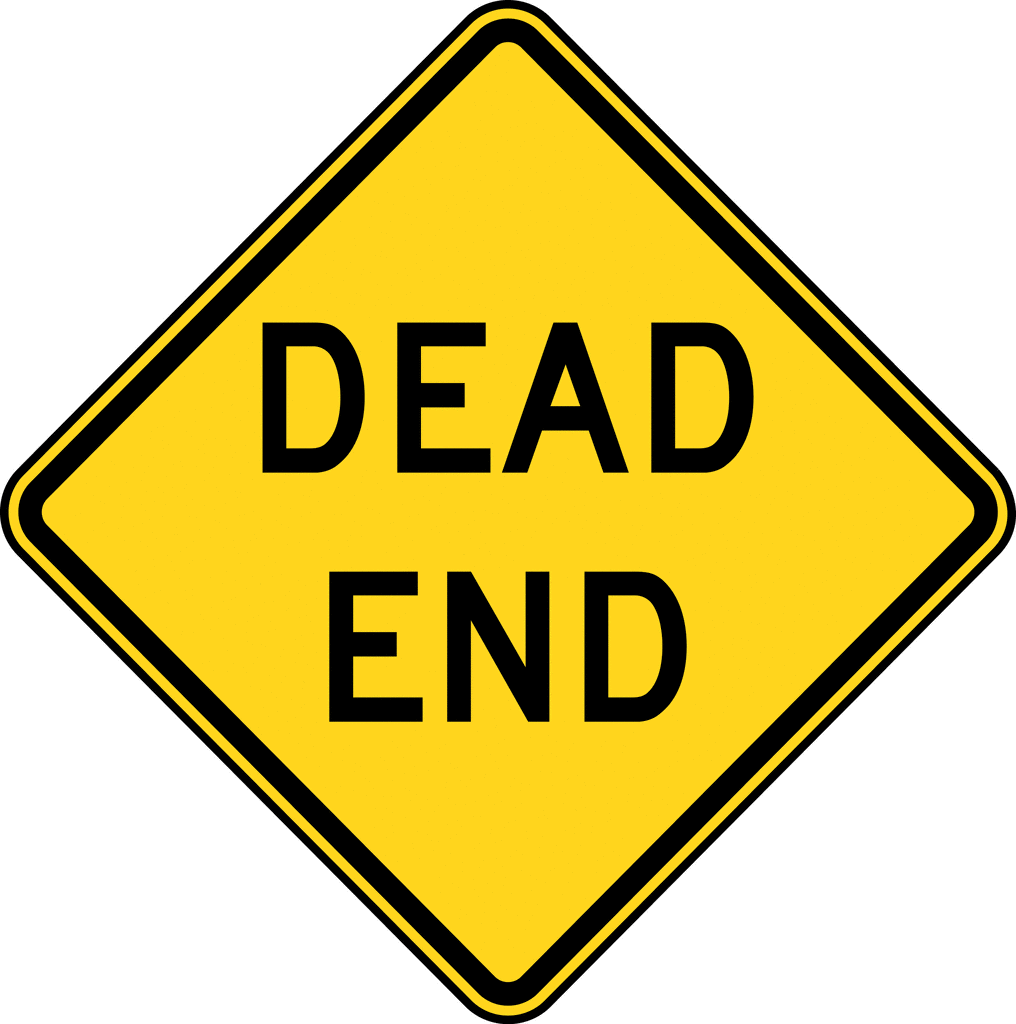 There are no list items in this section
r
Flour / Sugar
Return to map
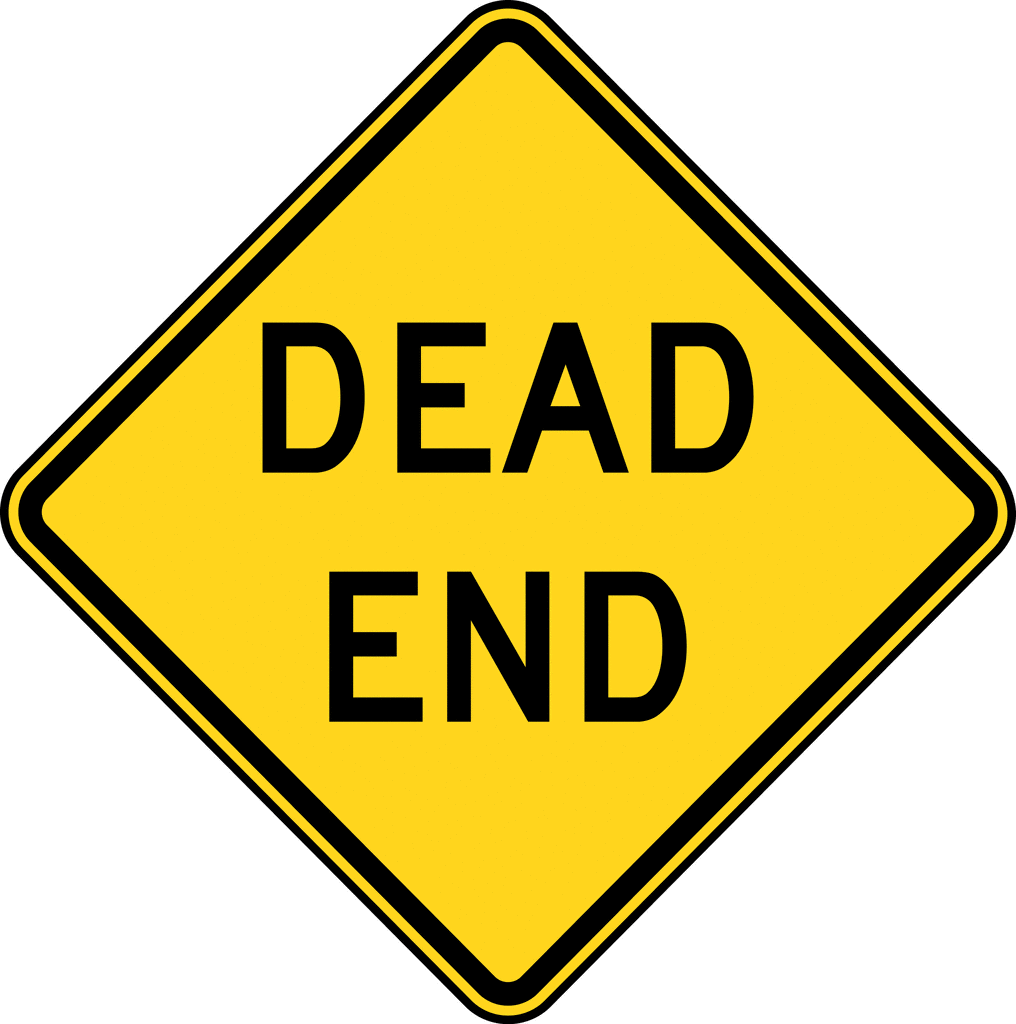 There are no list items in this section
s
Rice / Condiments
Return to map
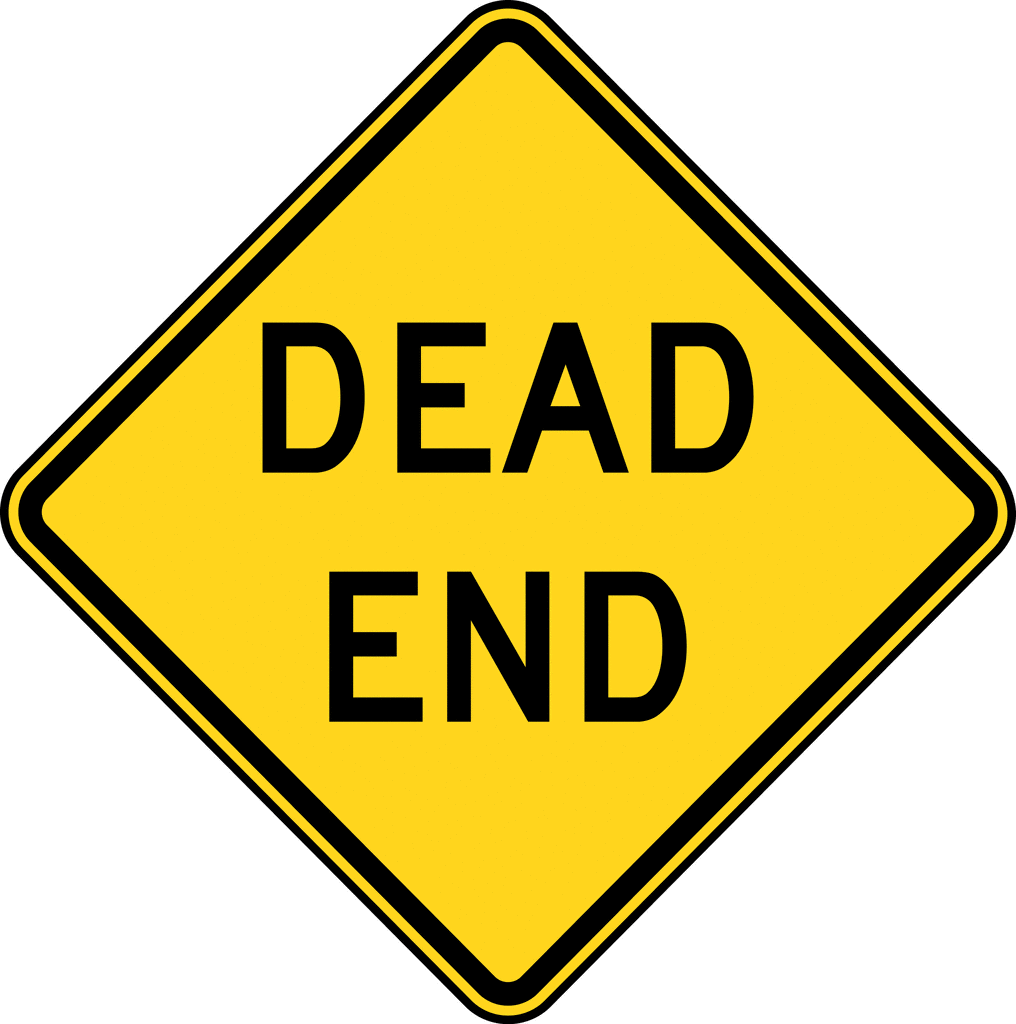 There are no list items in this section
t
Laundry Detergent
Return to map
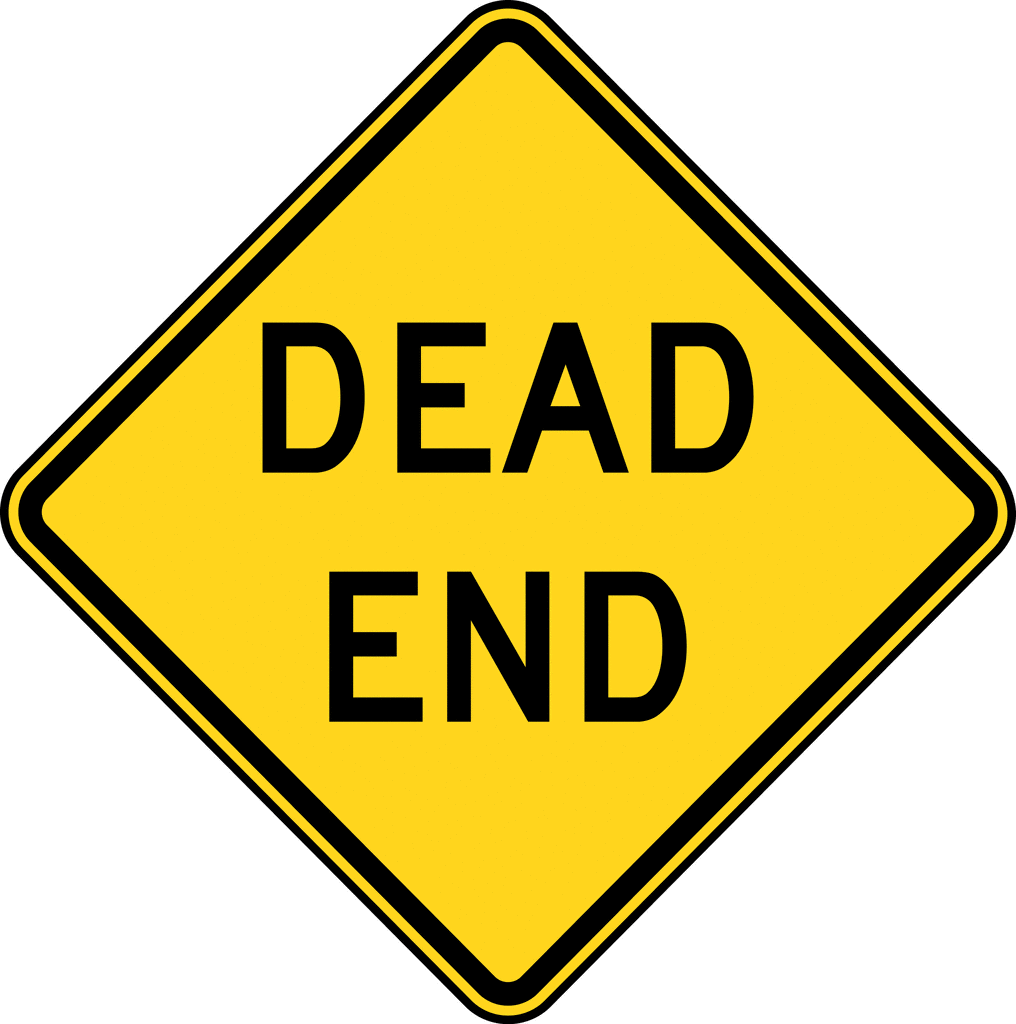 There are no list items in this section
u
Household
Return to map
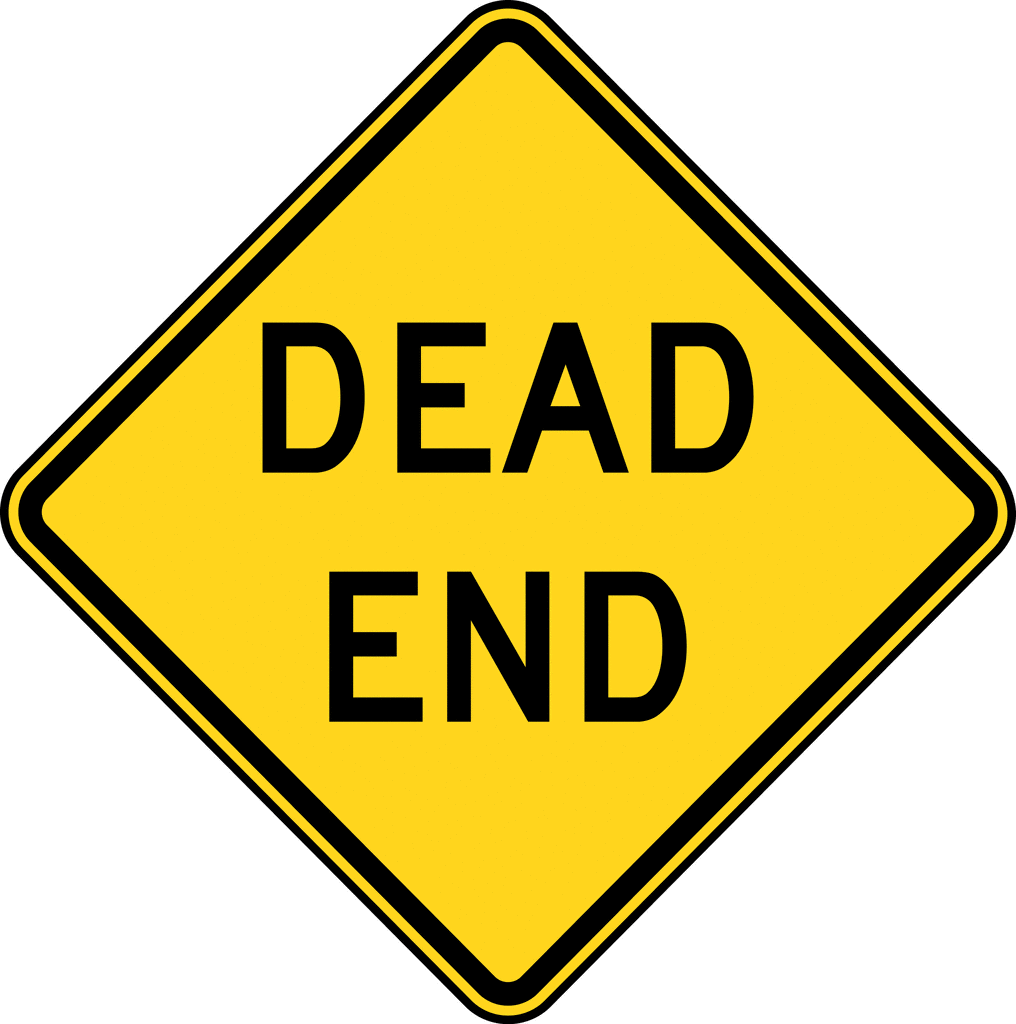 There are no list items in this section
v
Coffee
Return to map
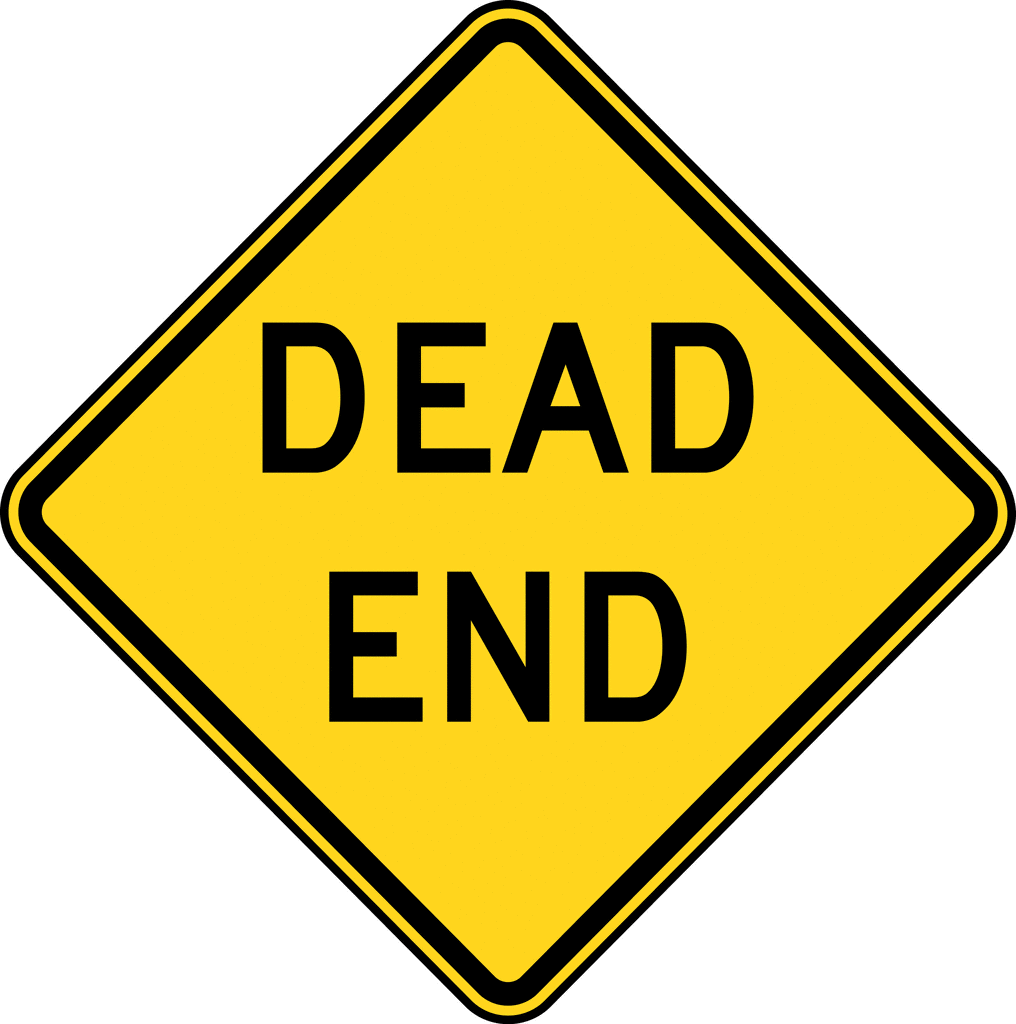 There are no list items in this section
w
Canned Vegetables
Return to map
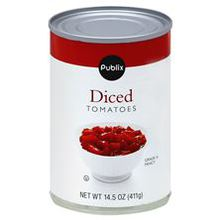 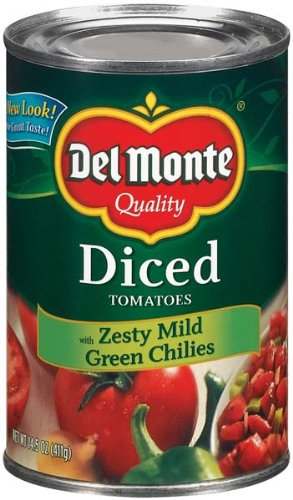 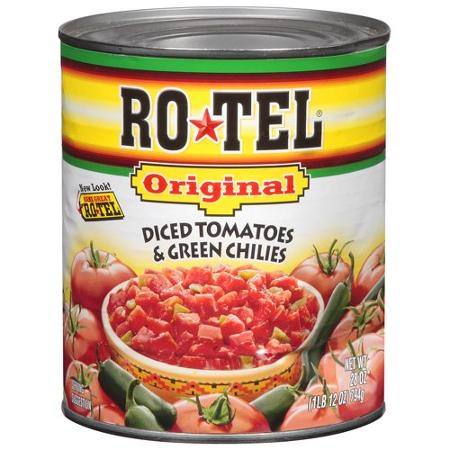 x
Canned Meats
Return to map
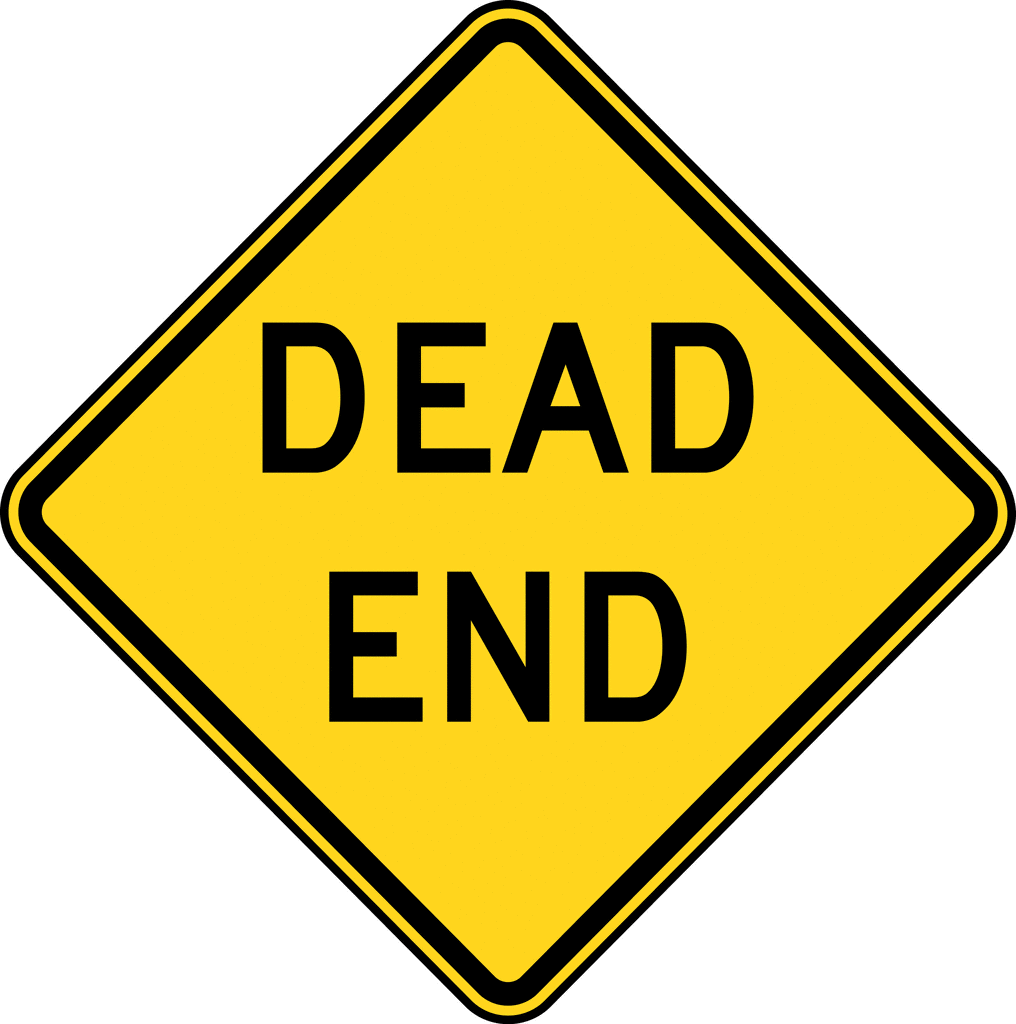 There are no list items in this section
y
Soup
Return to map
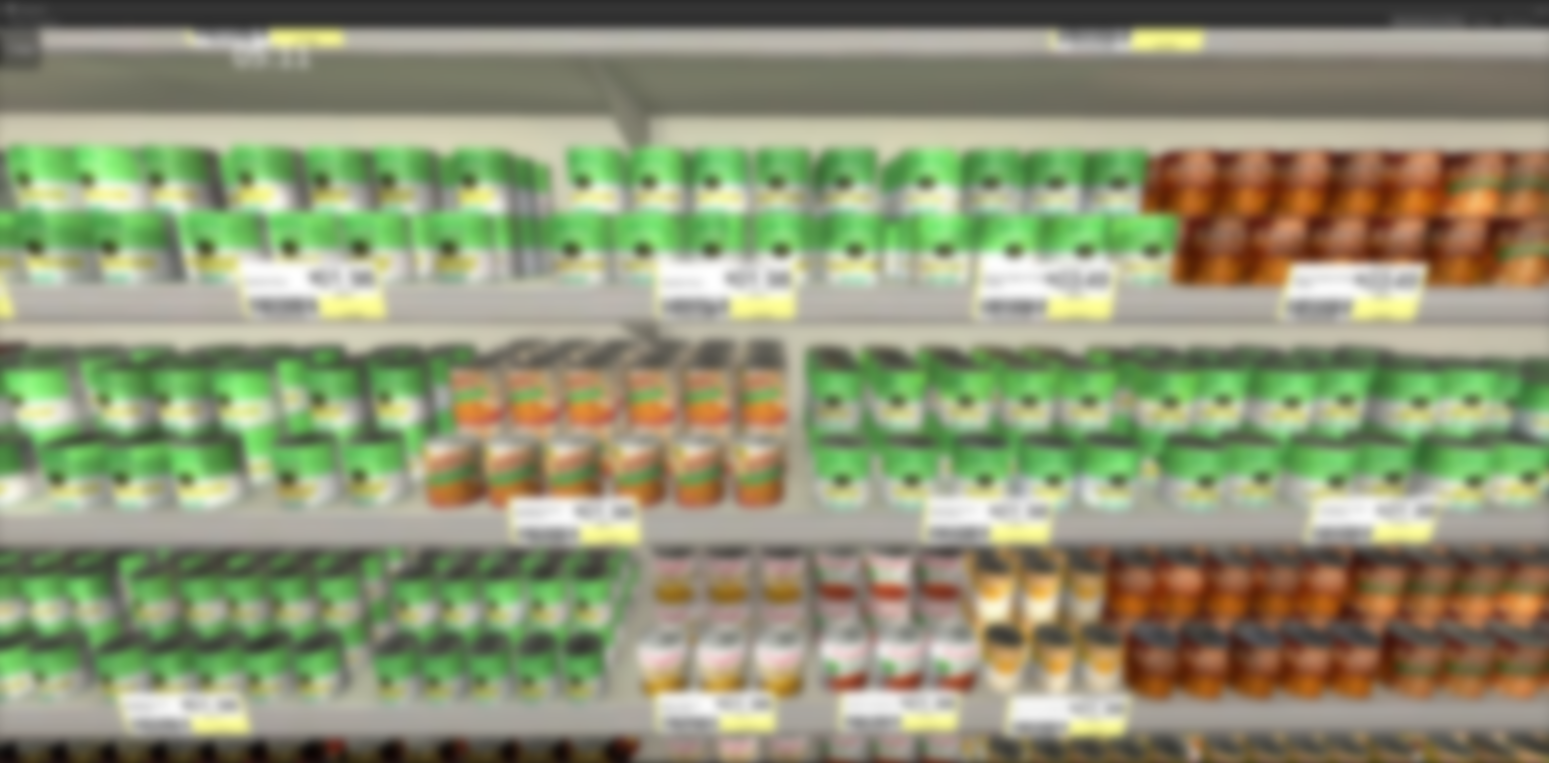 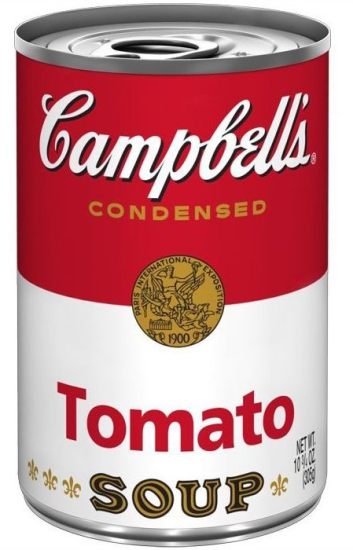 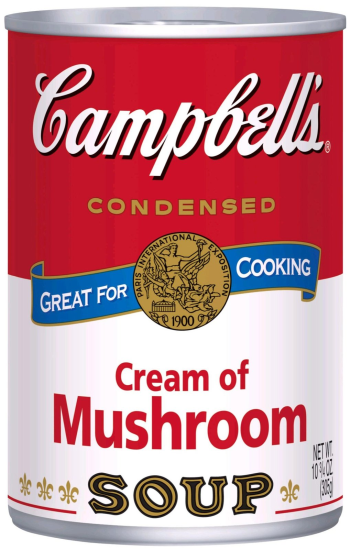 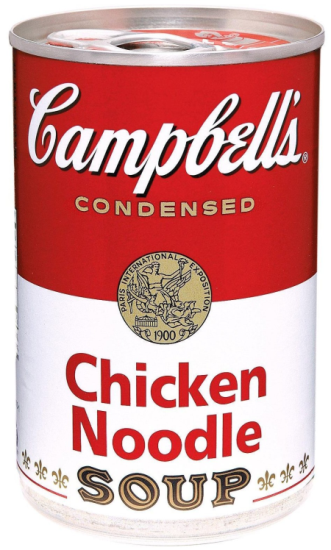 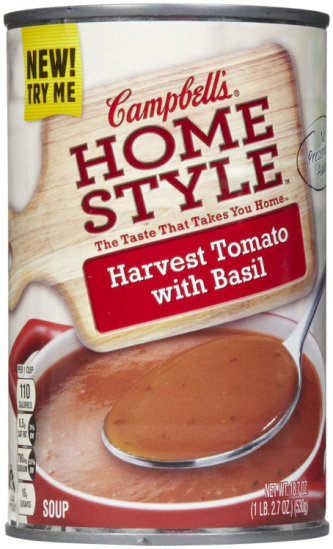 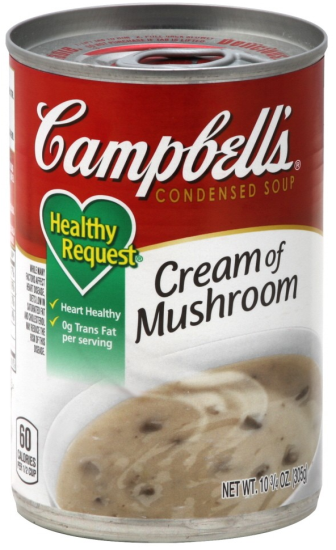 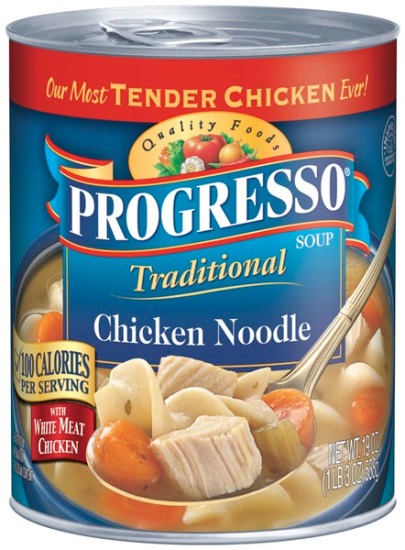 z
Cheese
Return to map
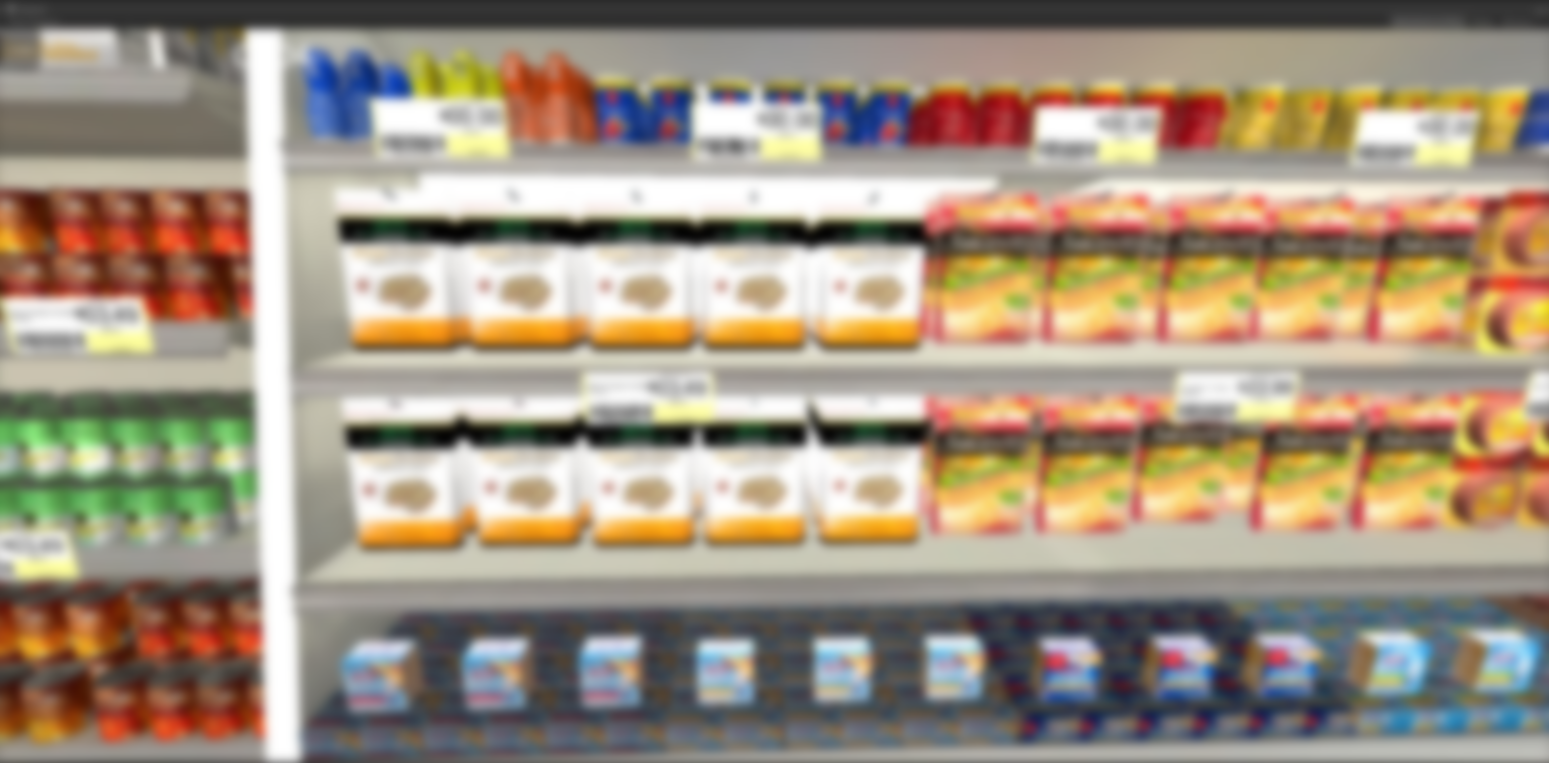 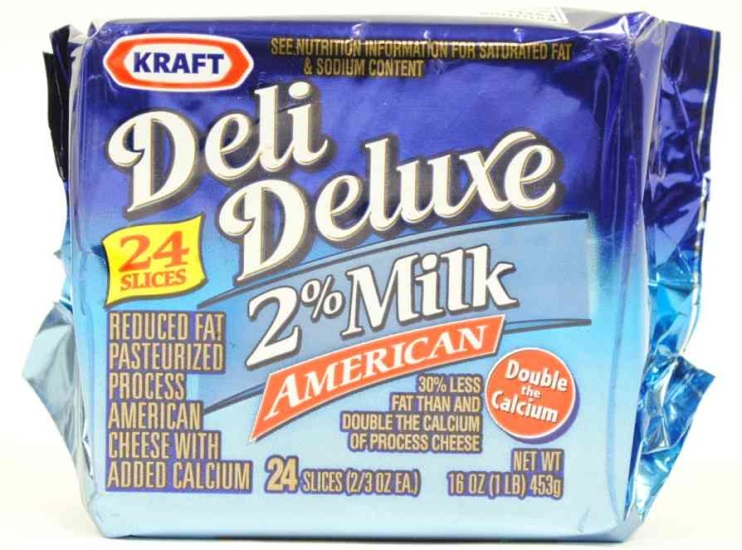 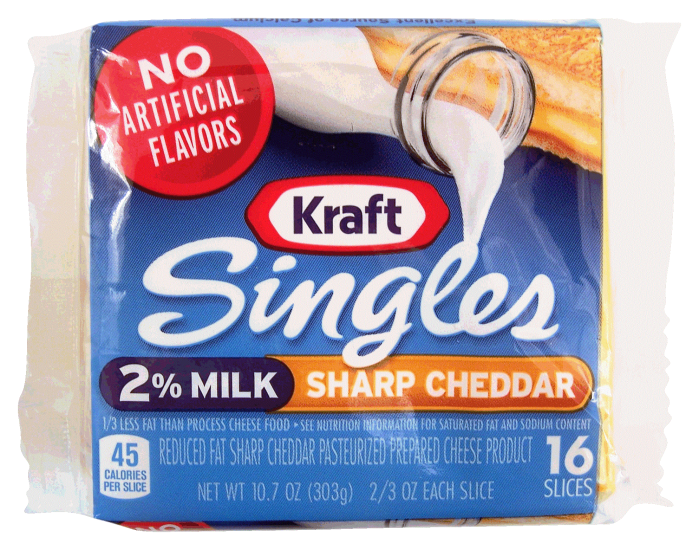 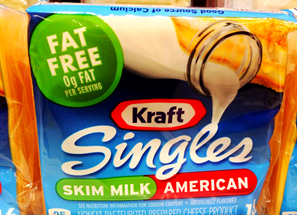 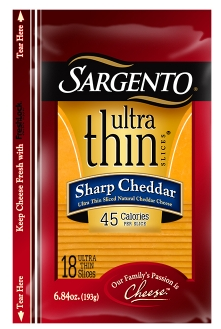 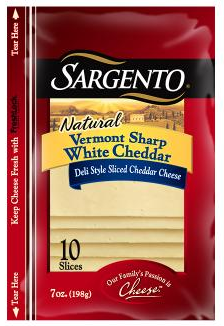 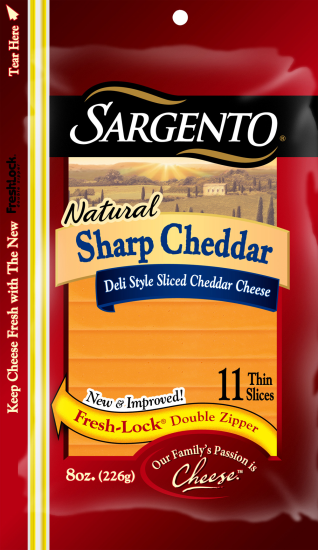 aa
Milk
Return to map
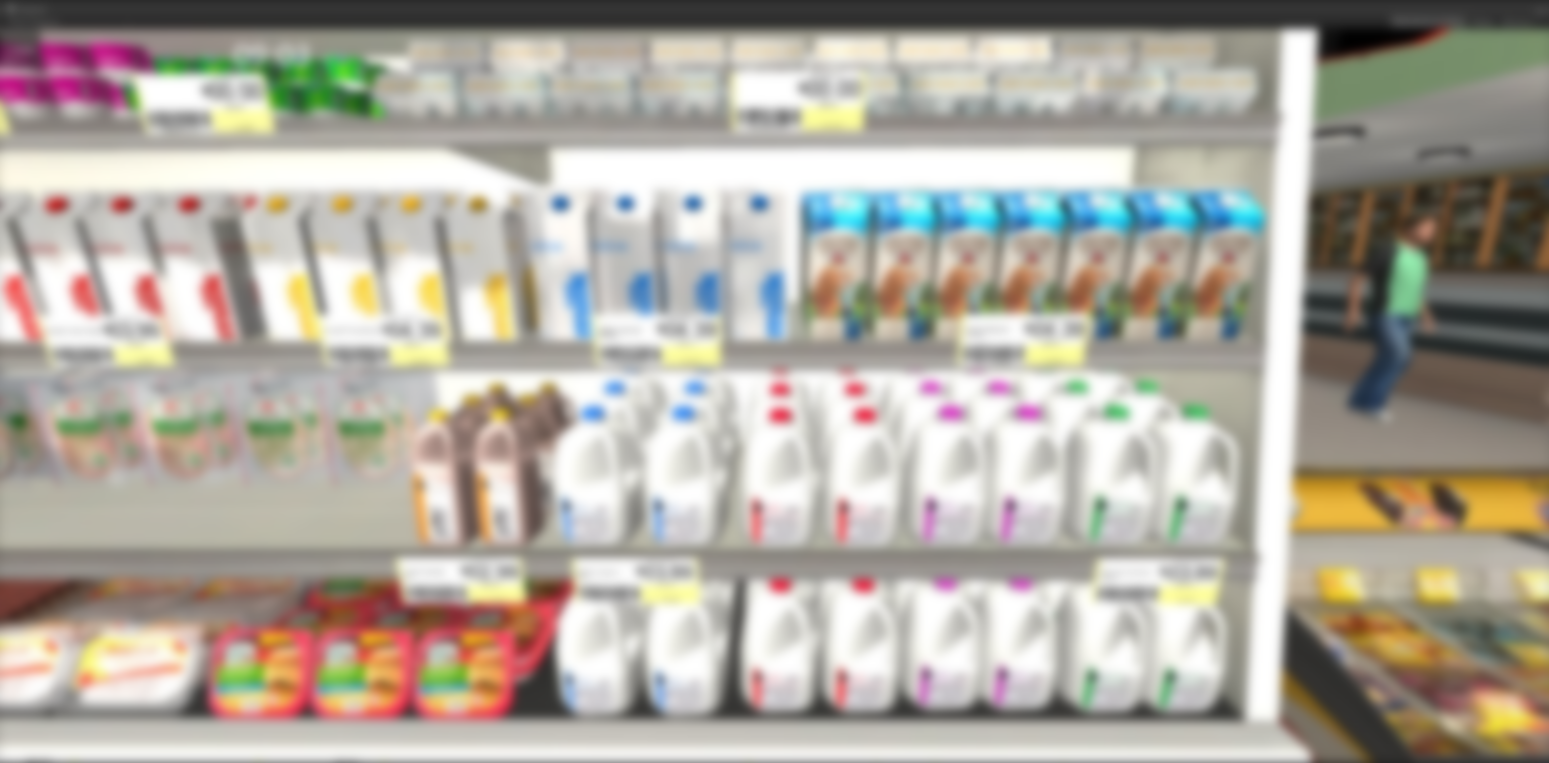 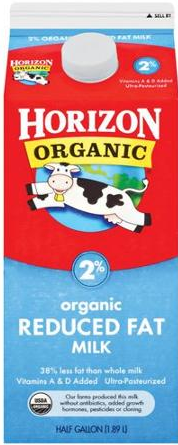 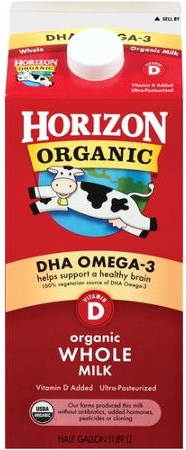 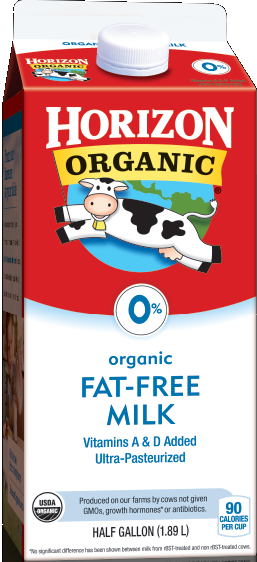 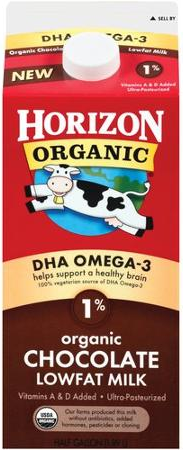 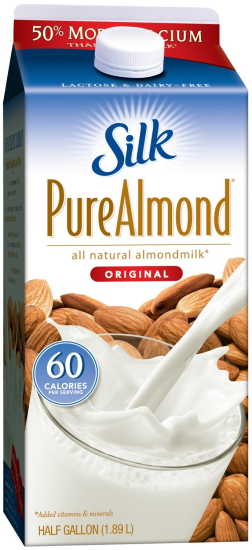 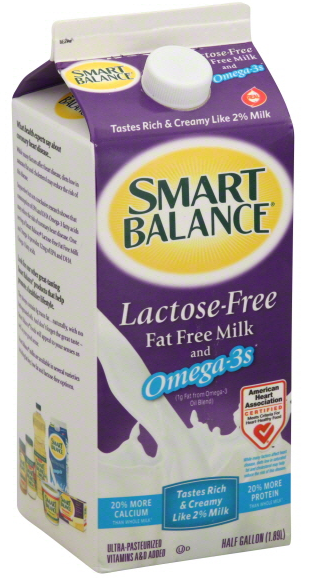 ab
Sandwich Meats
Return to map
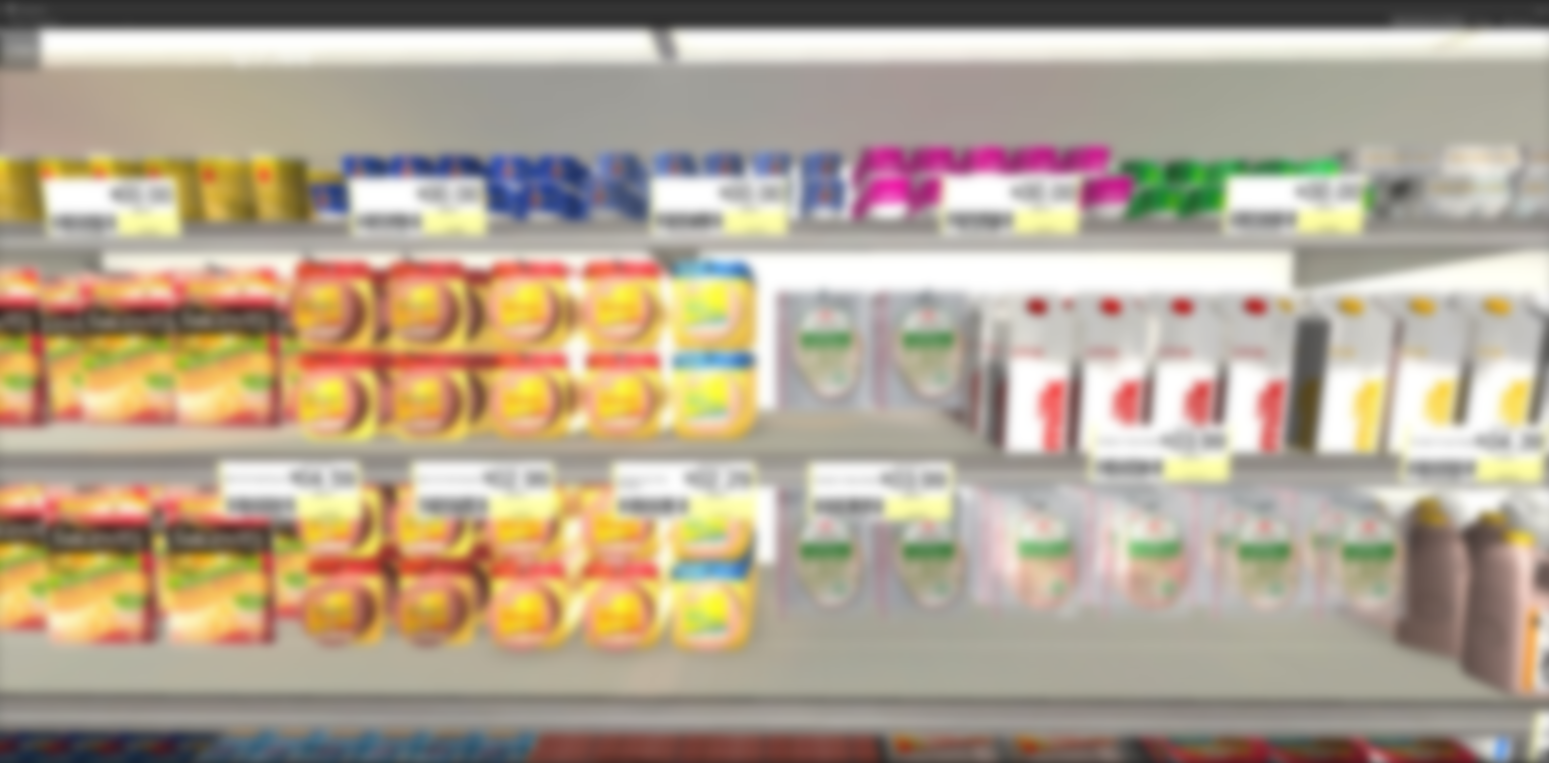 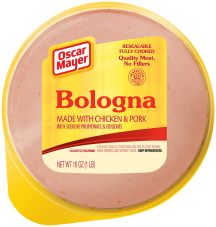 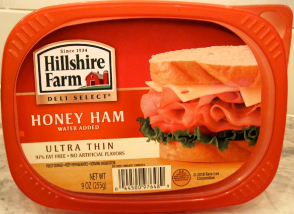 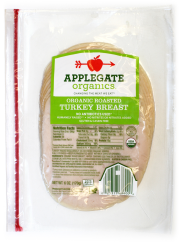 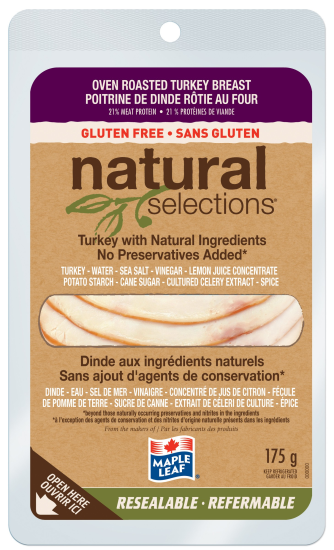 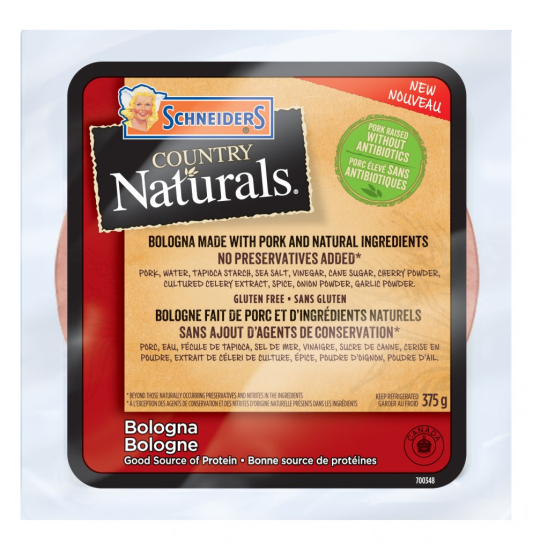 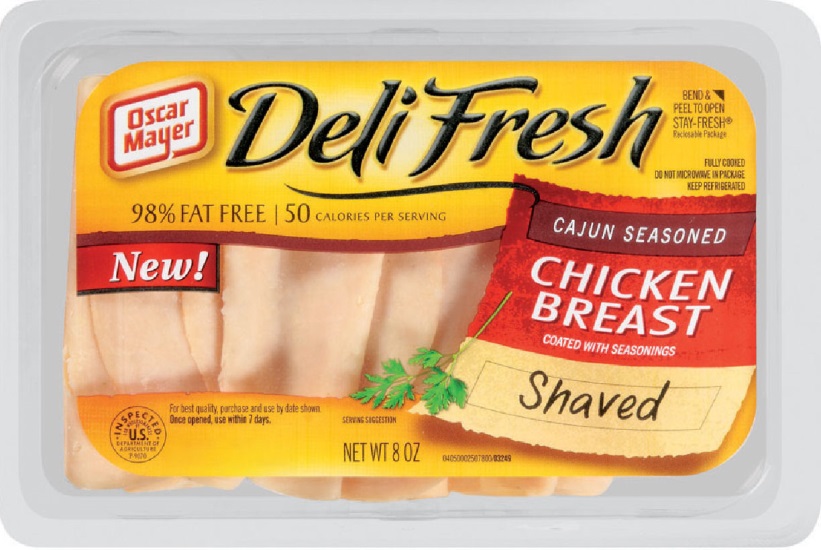 ac
Deli
Return to map
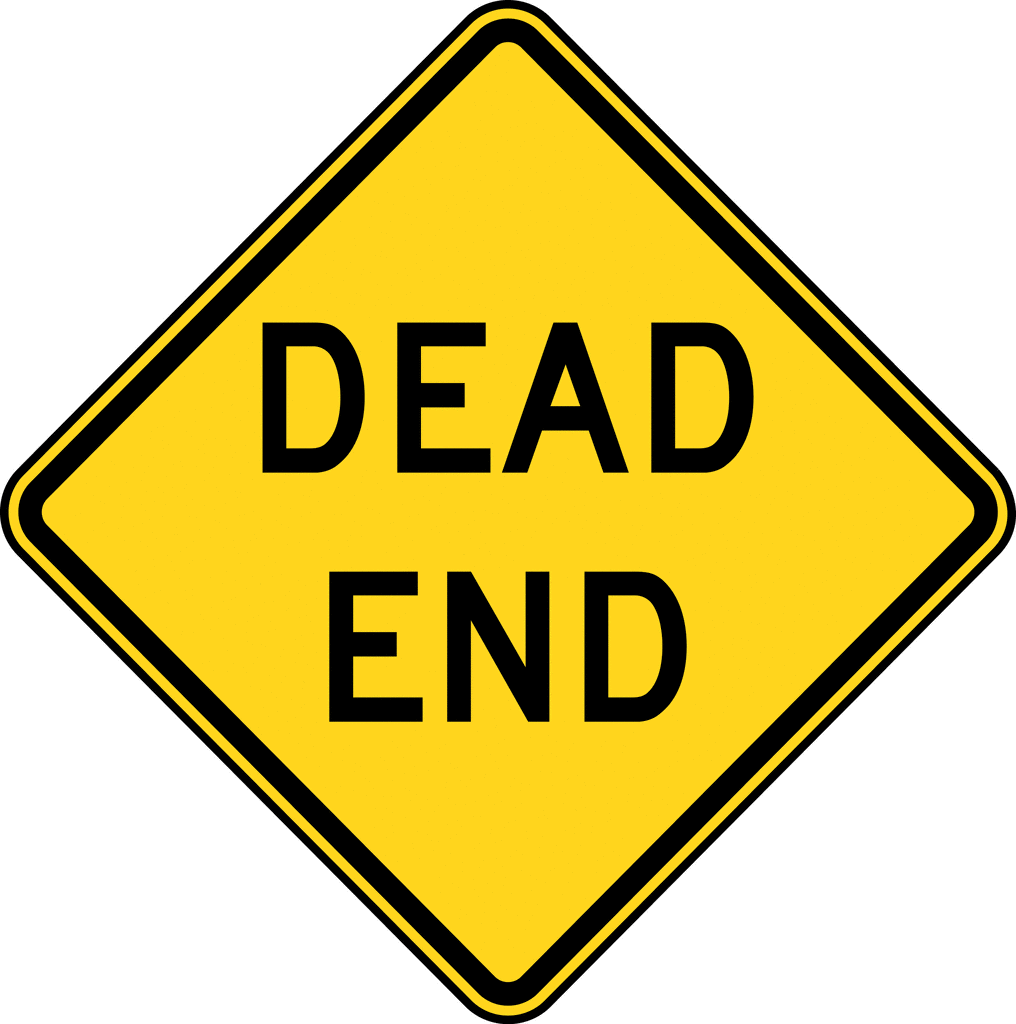 There are no list items in this section
ad
Thank you! This concludes the test.
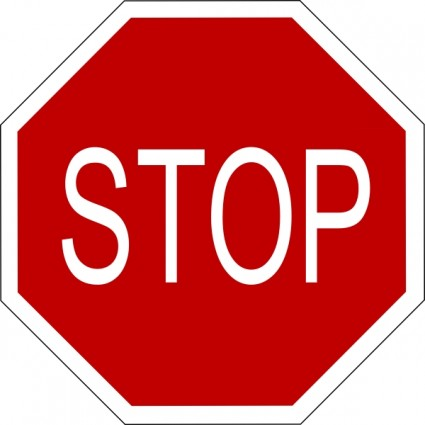